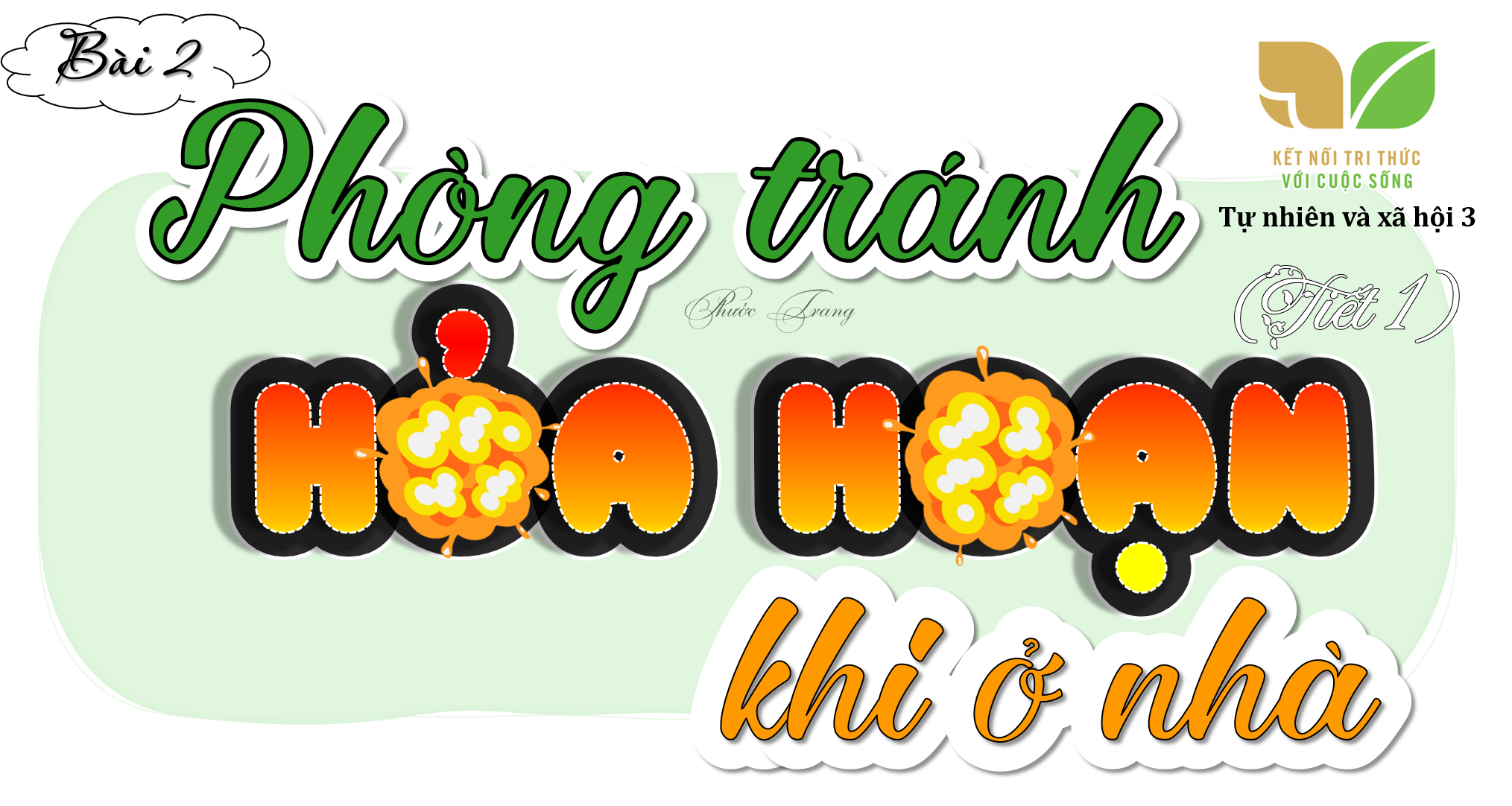 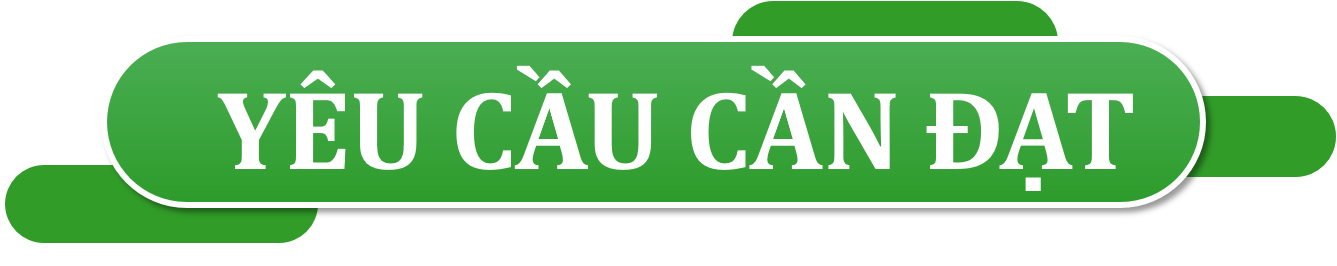 Nêu được một số nguyên nhân dẫn đến cháy nhà 
và nêu được những thiệt hại có thể xảy ra (về người, về tài sản,...) do hỏa hoạn.
Phát hiện được một số vật dễ cháy và giải thích được vì sao không được đặt chúng ở gần lửa.
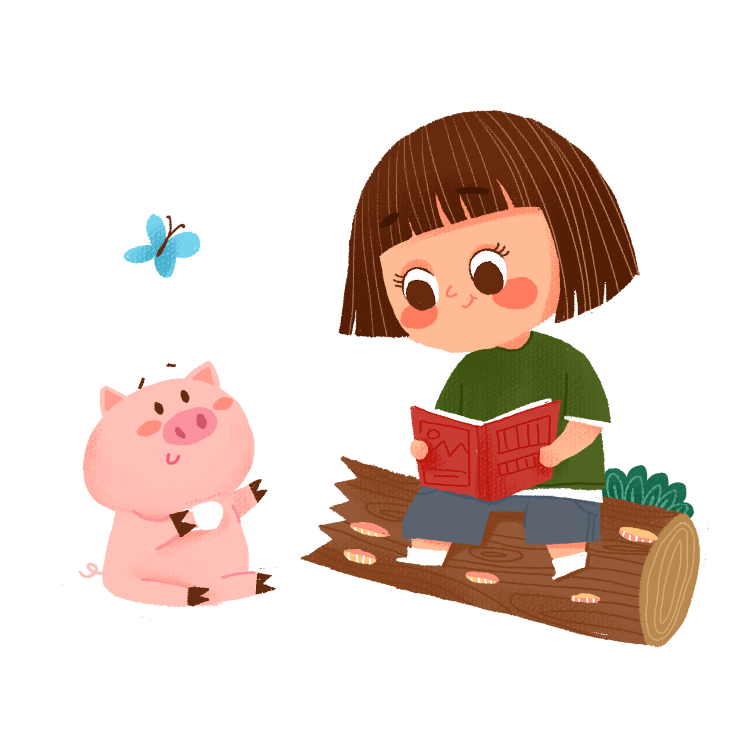 Có ý thức phòng tránh hỏa hoạn và tôn trọng những quy định về phòng cháy.
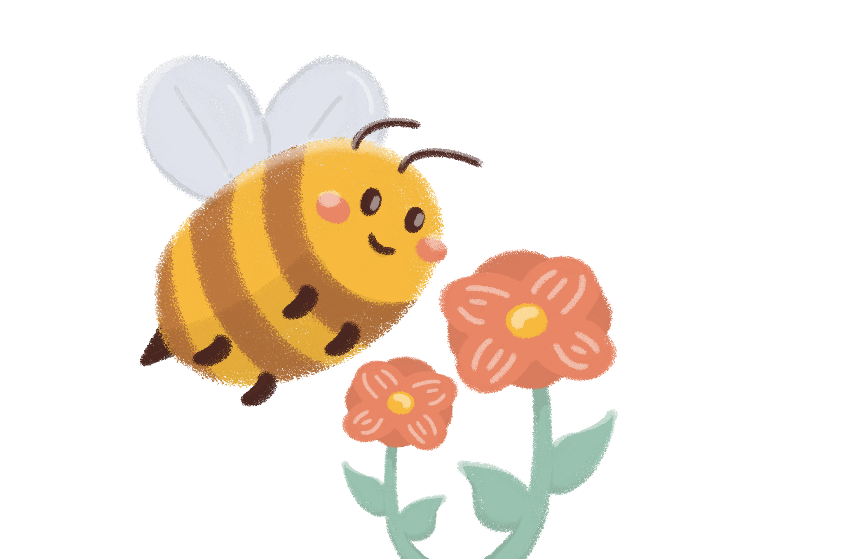 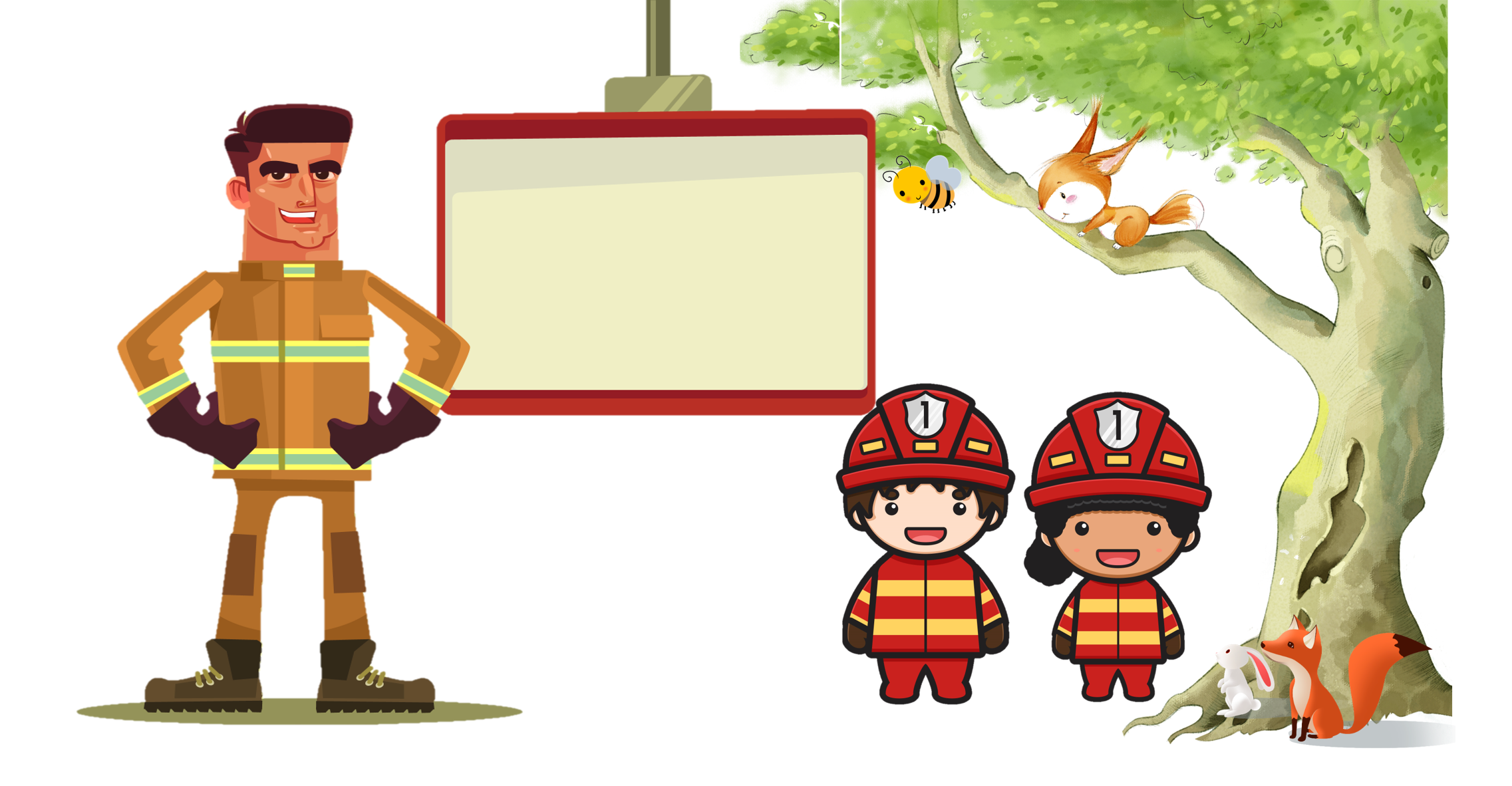 Em đã bao giờ nhìn thấy cháy nhà chưa? Em thấy ở đâu?
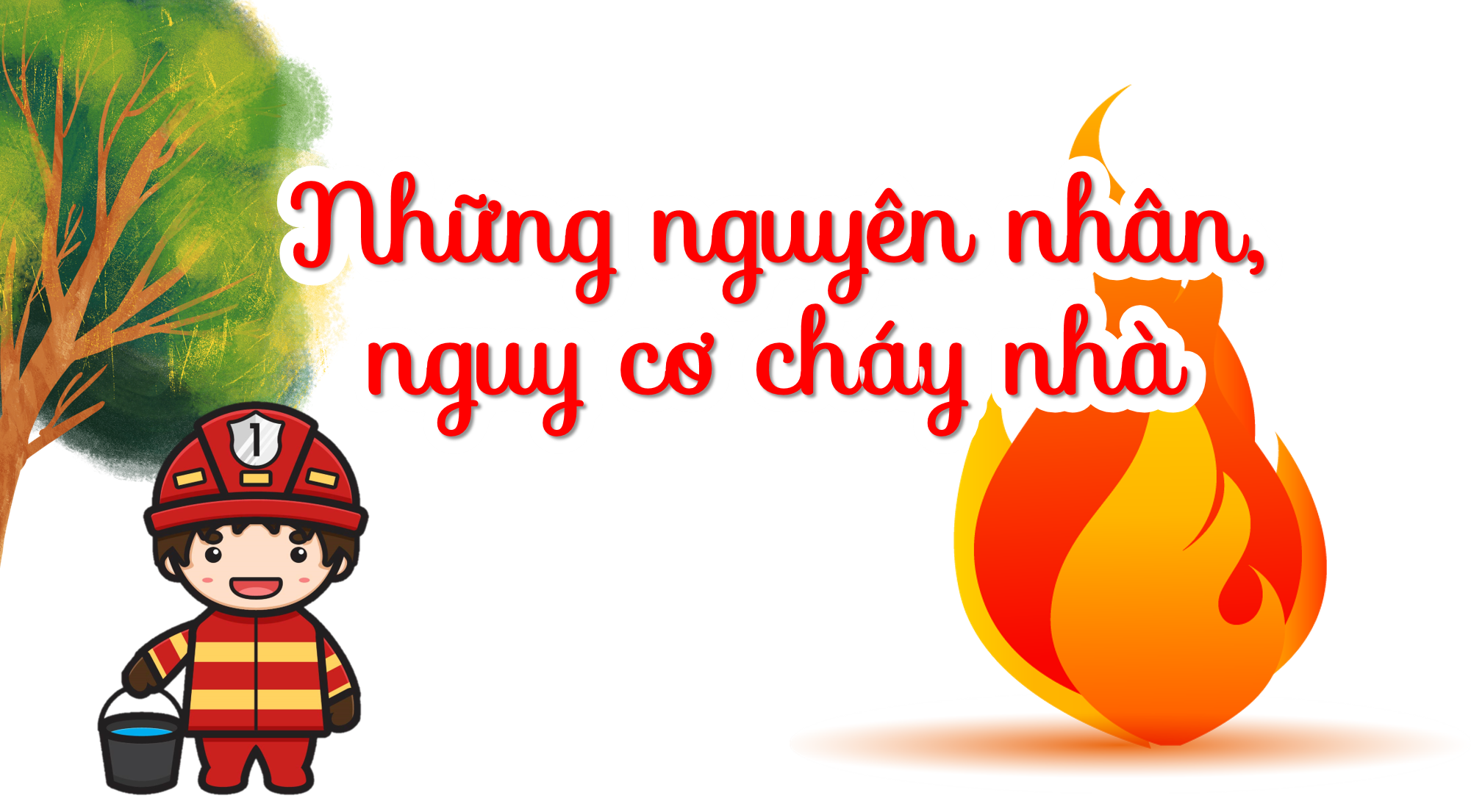 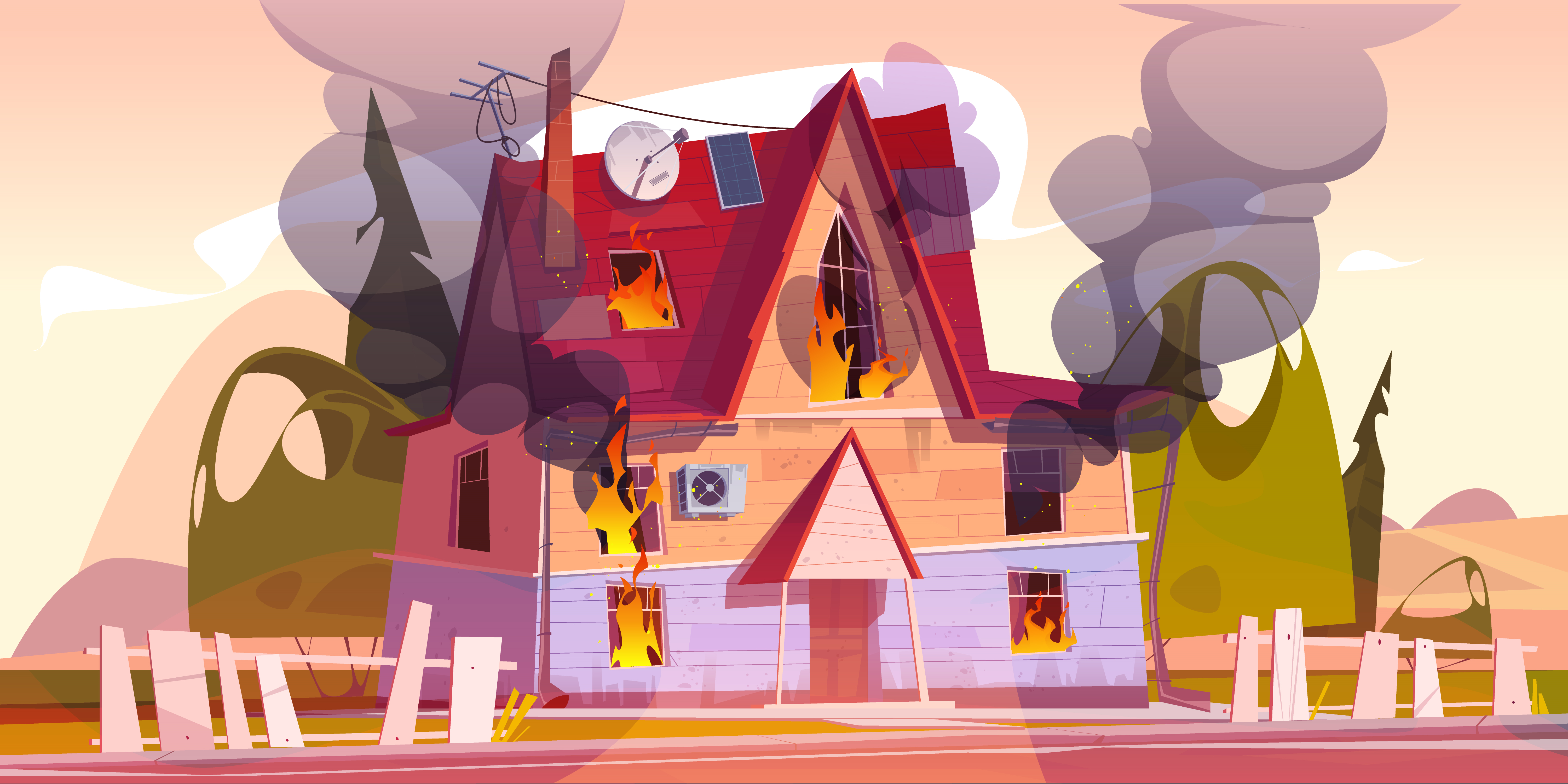 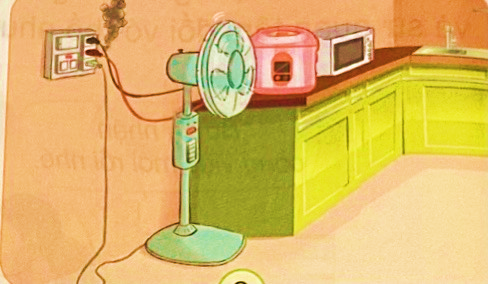 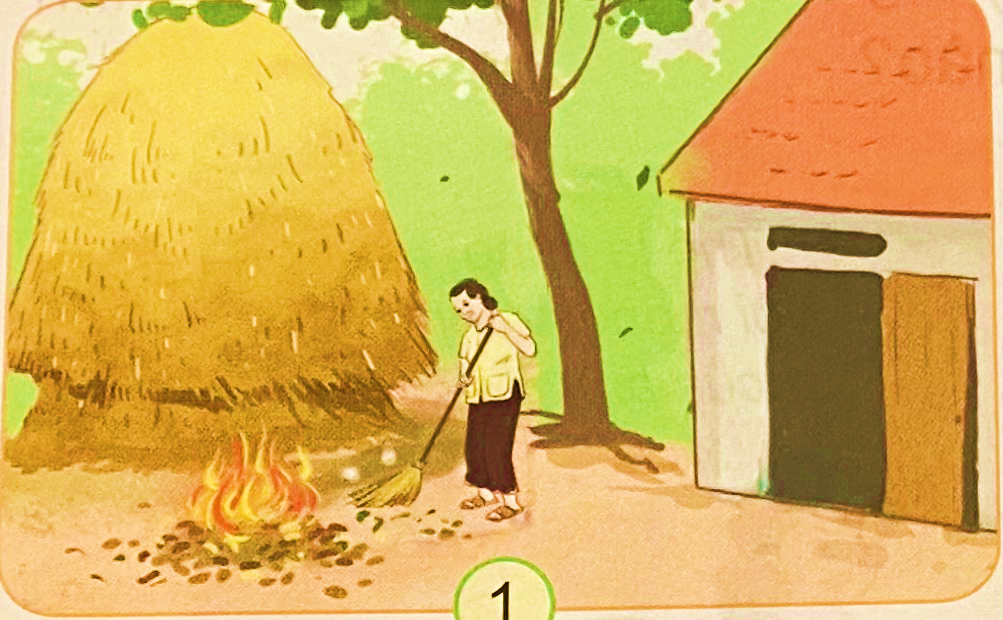 Những nguyên nhân nào dẫn đến cháy nhà?
Quan sát hình để trả lời bạn nhé!
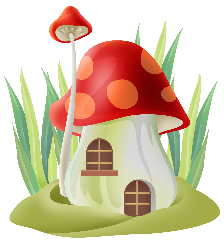 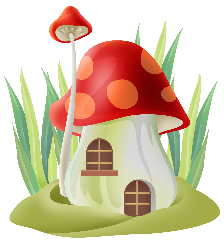 Điều gì có thể xảy ra trong mỗi hình sau đây?
2
1
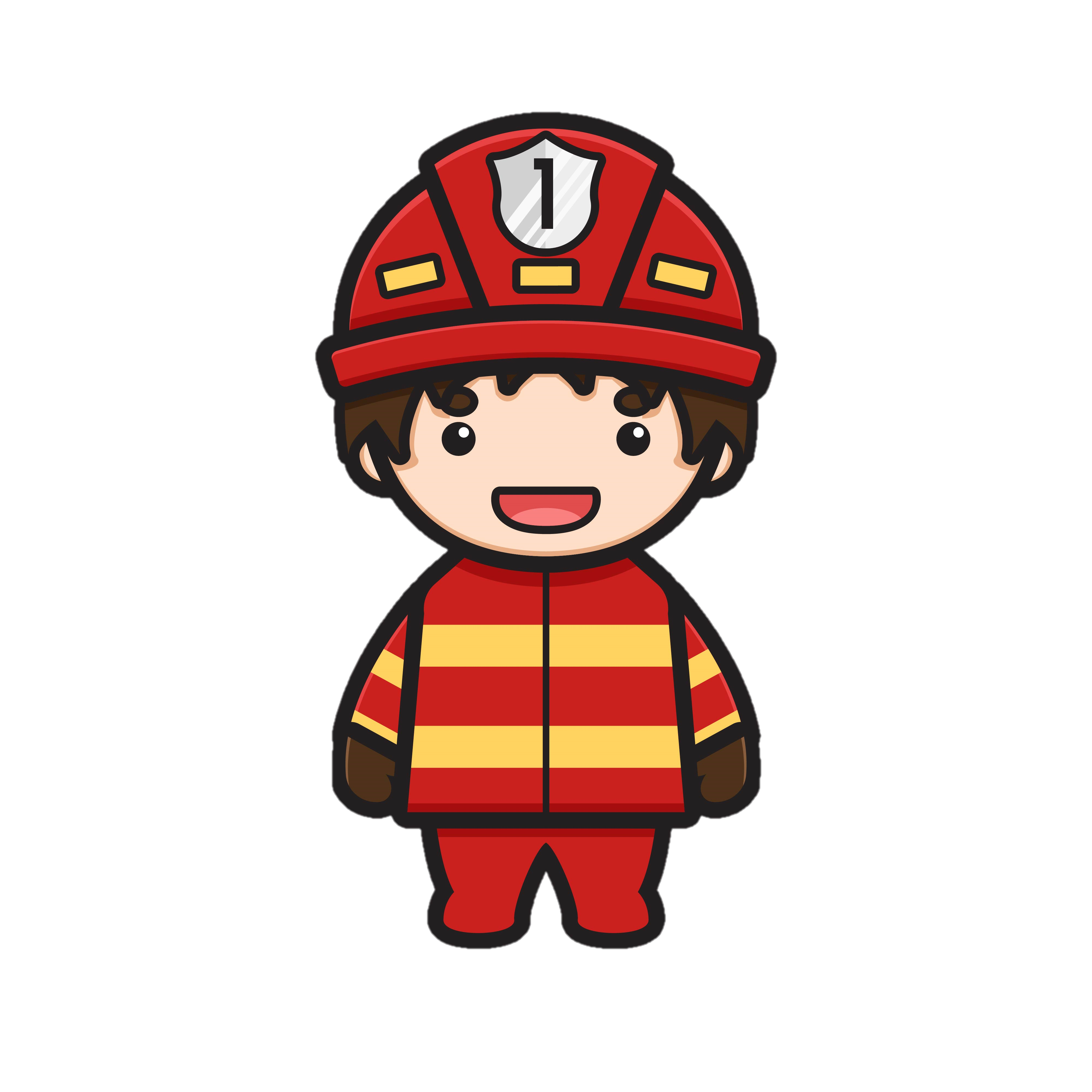 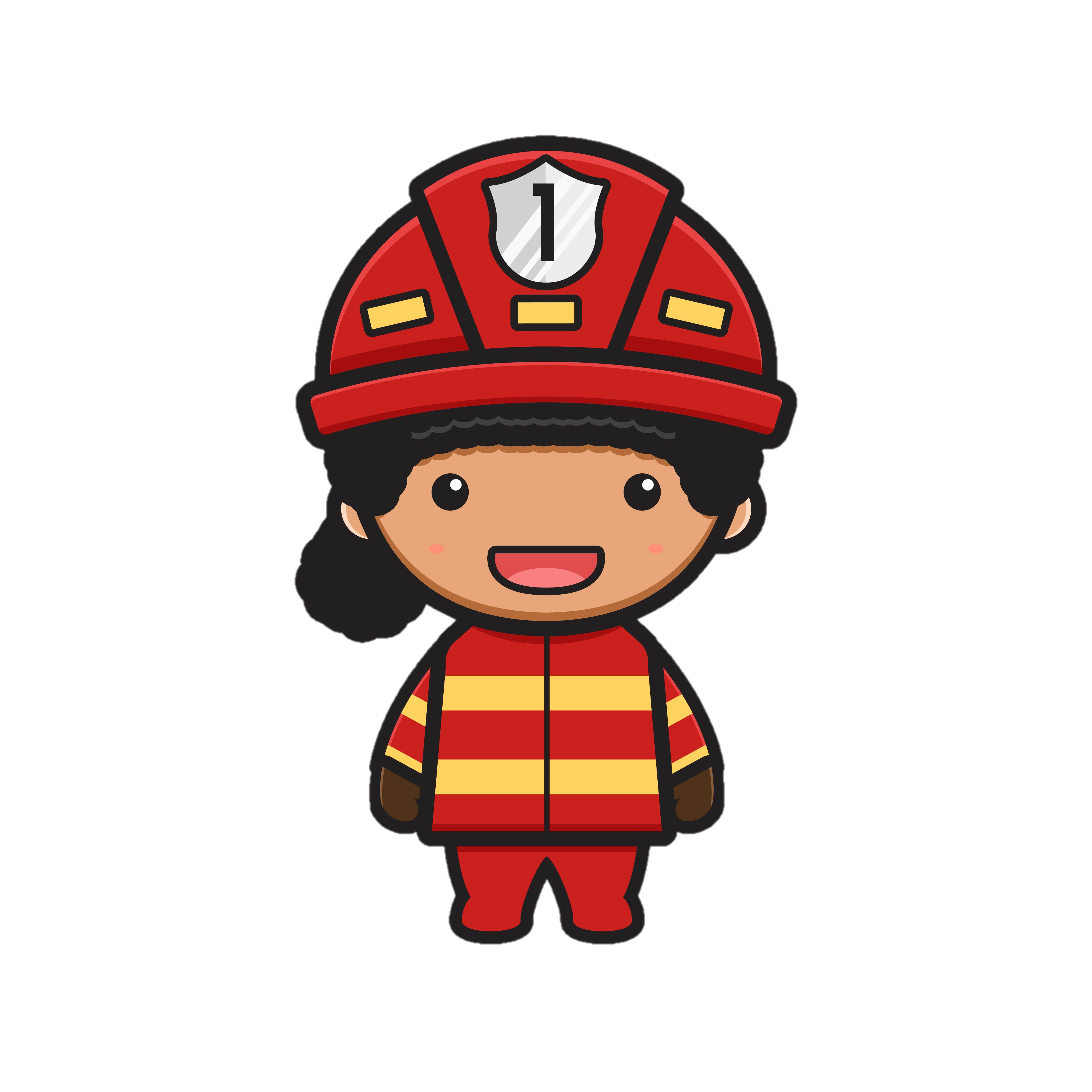 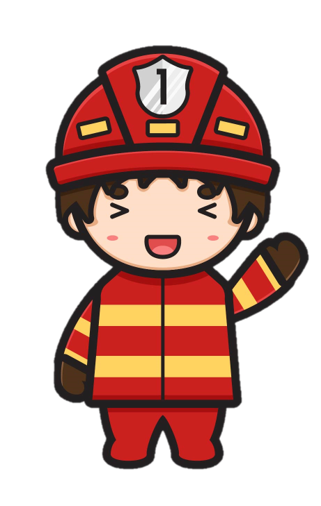 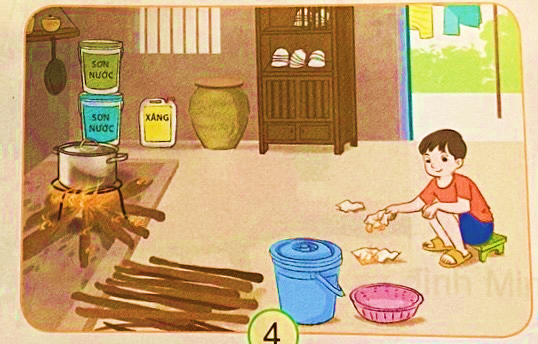 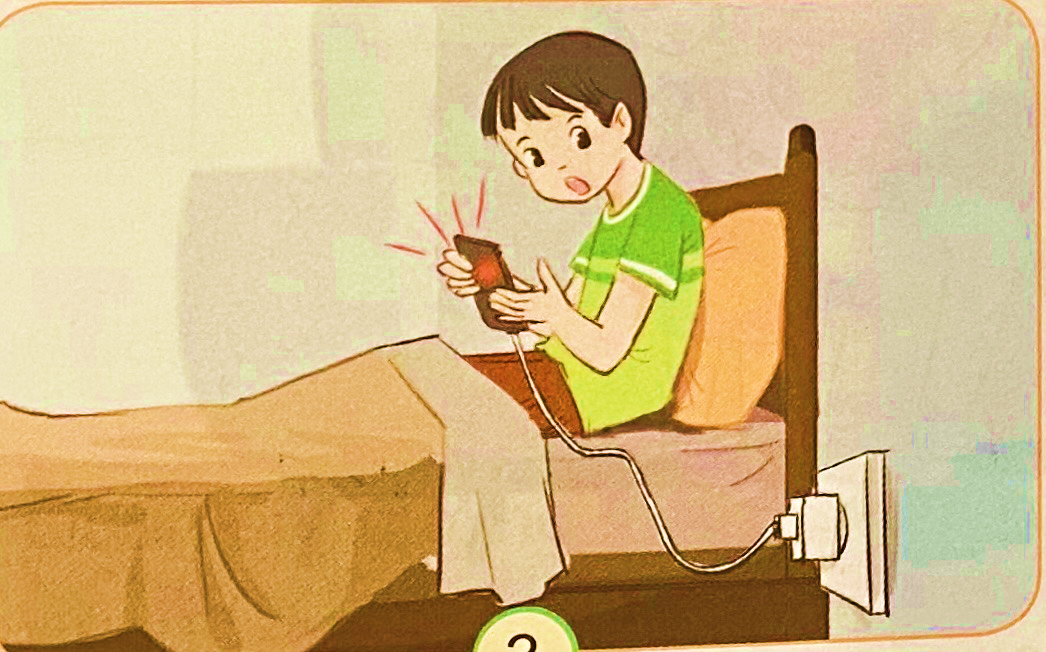 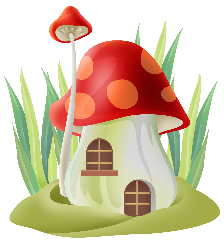 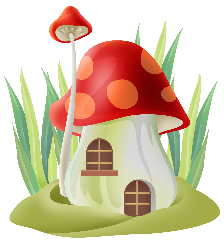 3
4
[Speaker Notes: Làm việc cá nhân]
Bạn có biết những nguyên nhân khác dẫn đến cháy không?
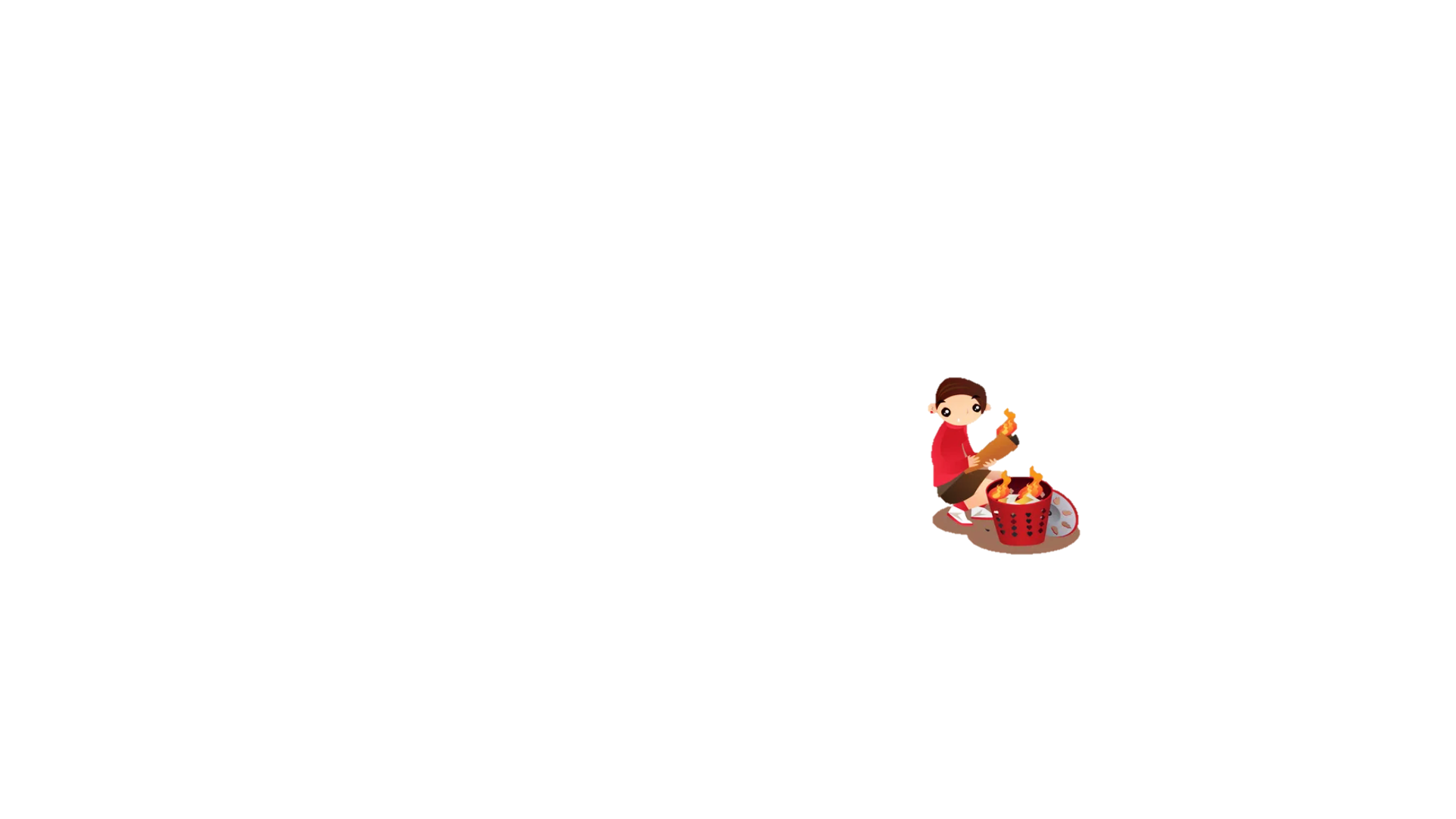 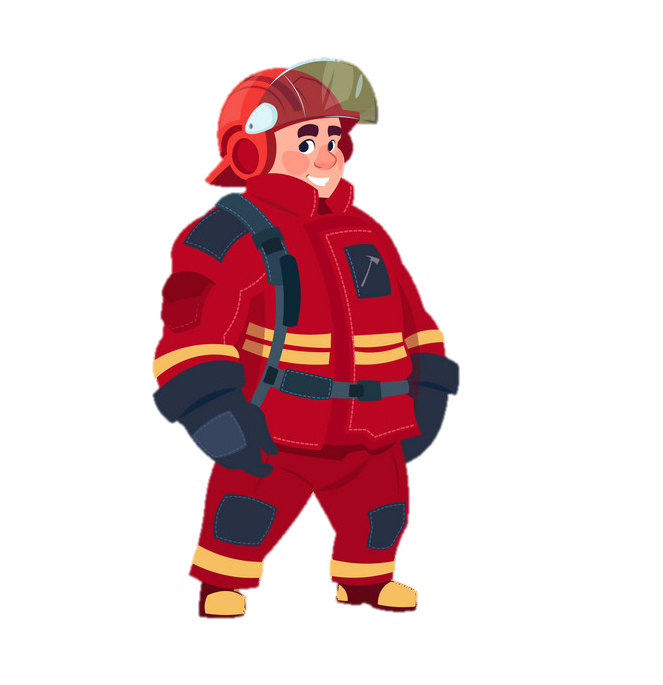 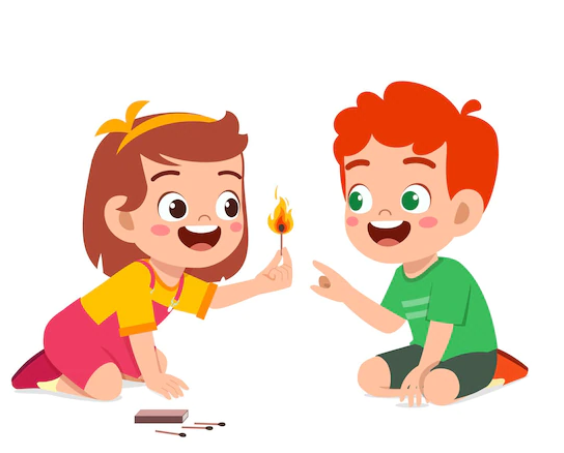 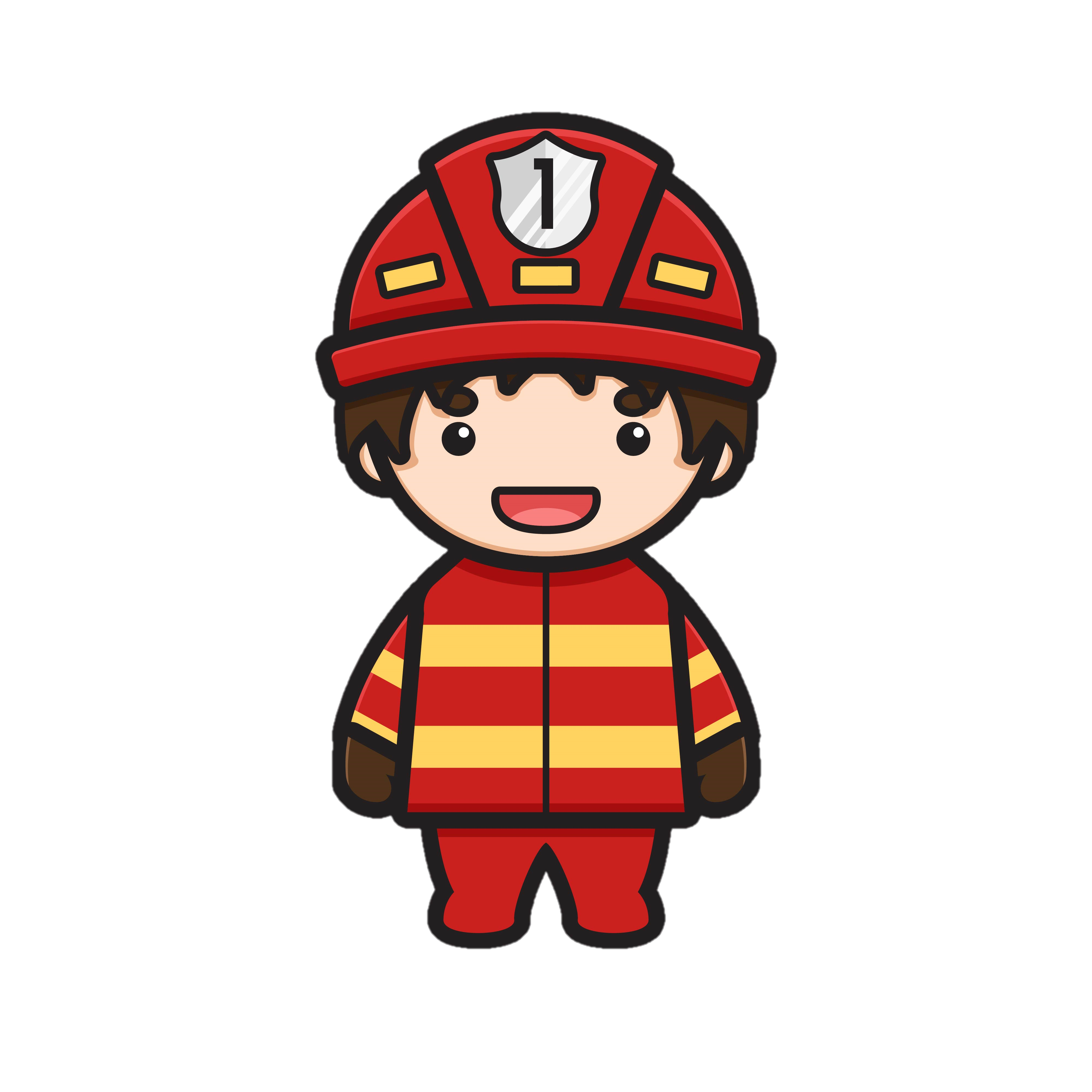 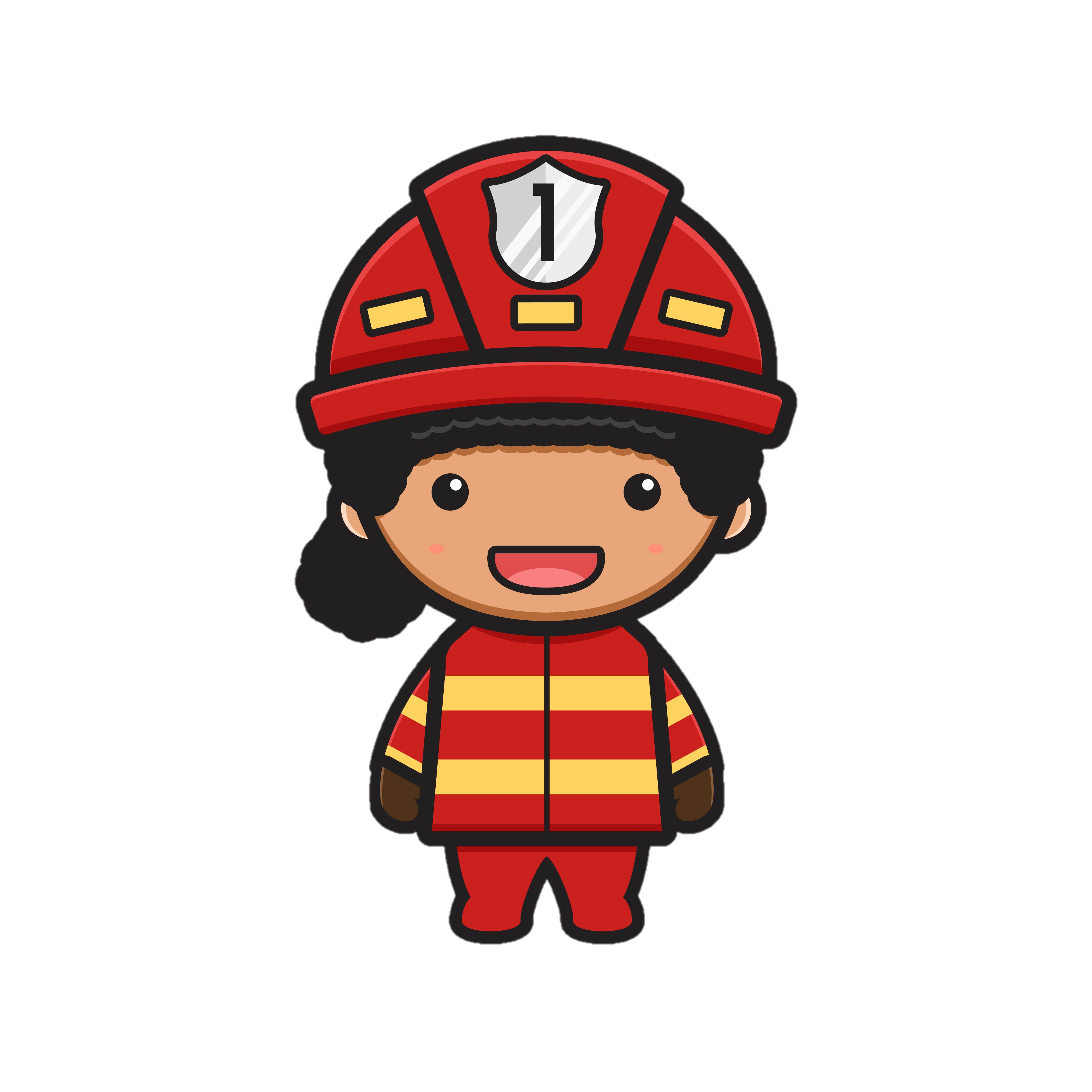 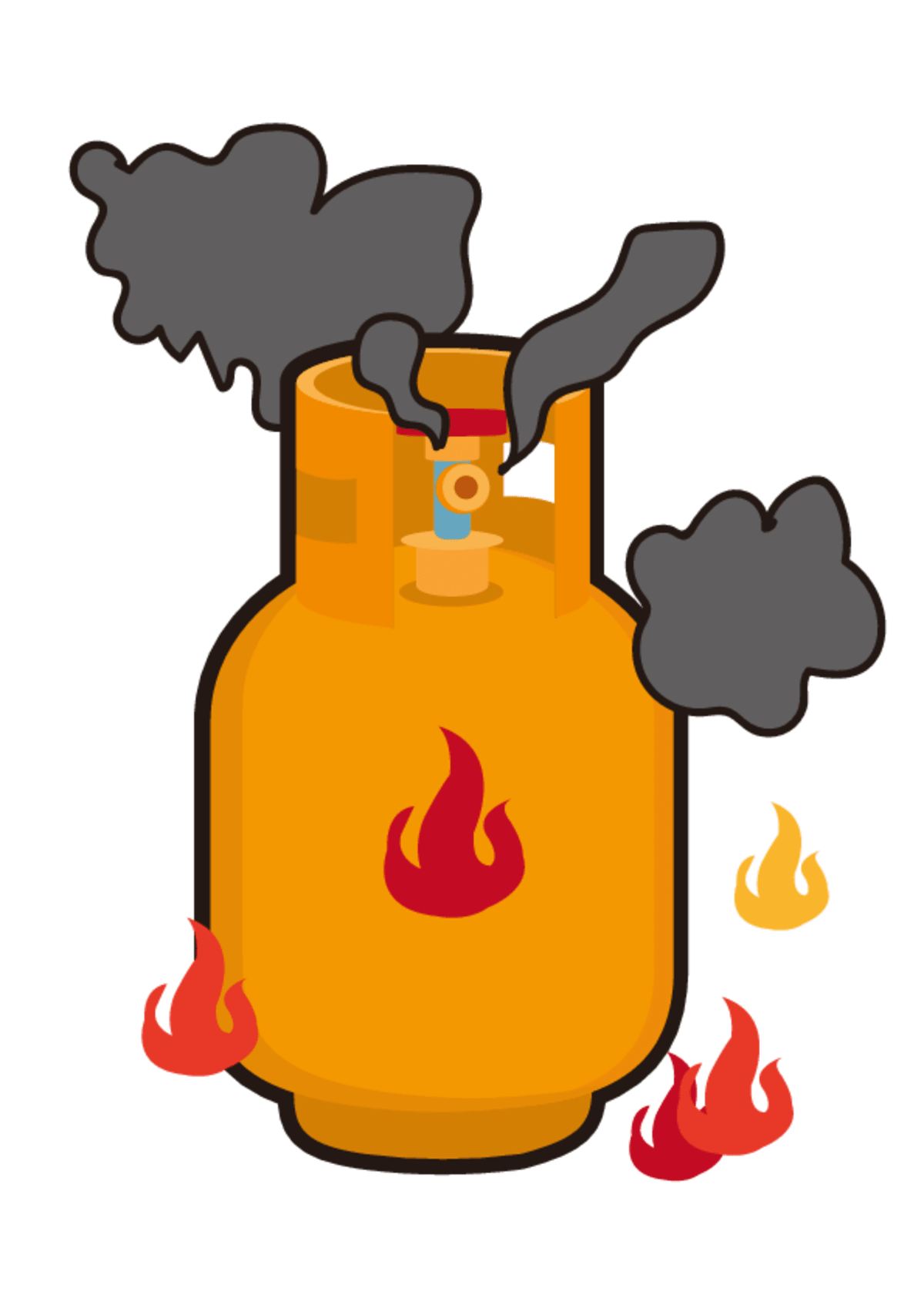 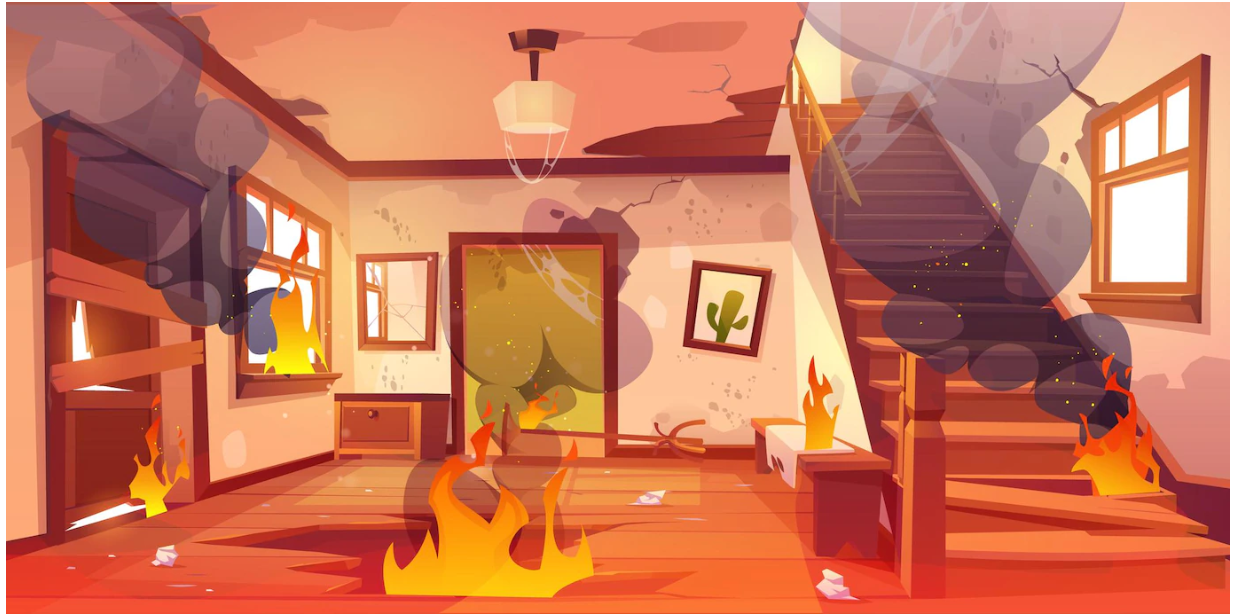 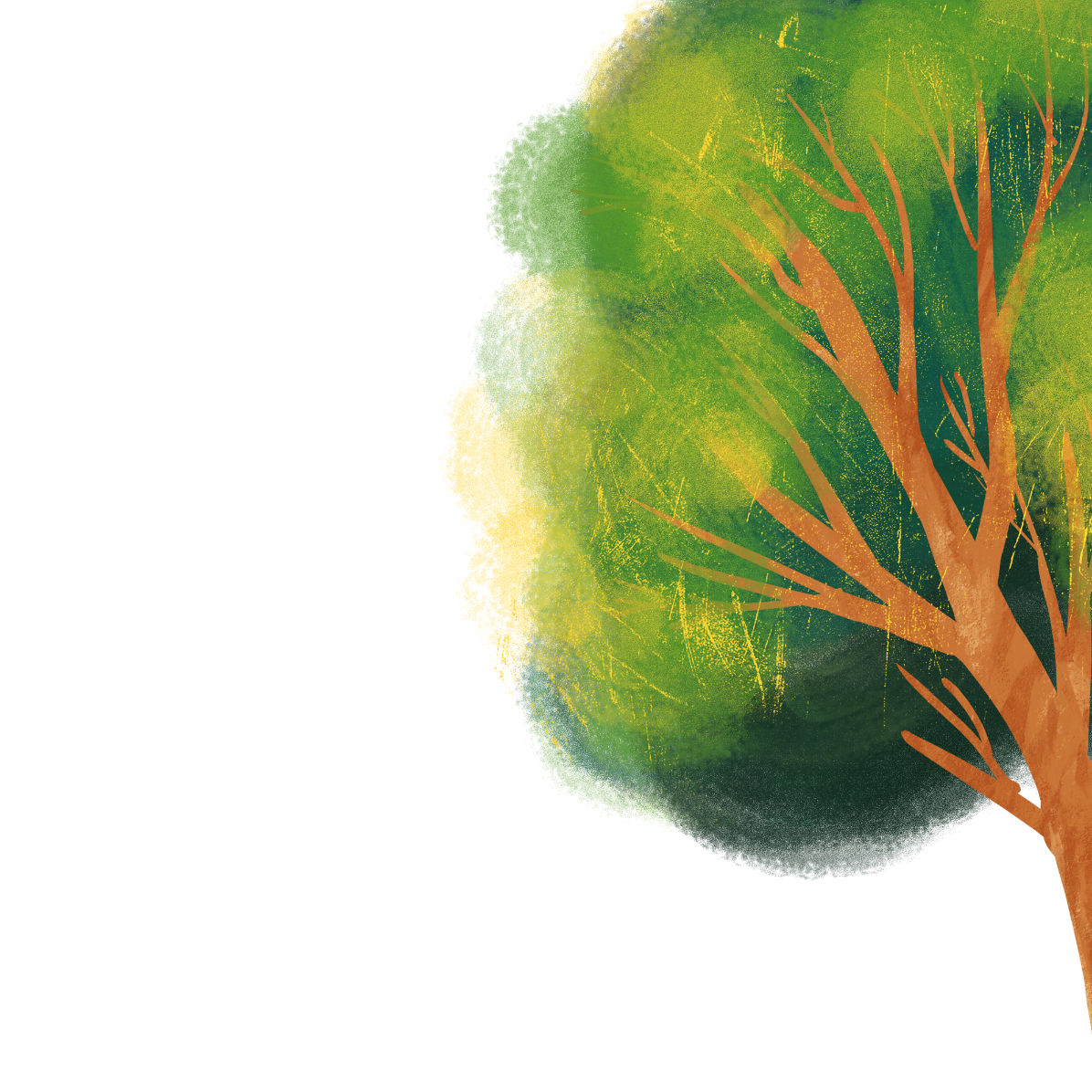 Những thiệt hại về người và tài sản do hỏa hoạn
Những thiệt hại về người và tài sản do hỏa hoạn
Những thiệt hại có thể xảy ra về người và tài sản 
 do hỏa hoạn là gì?
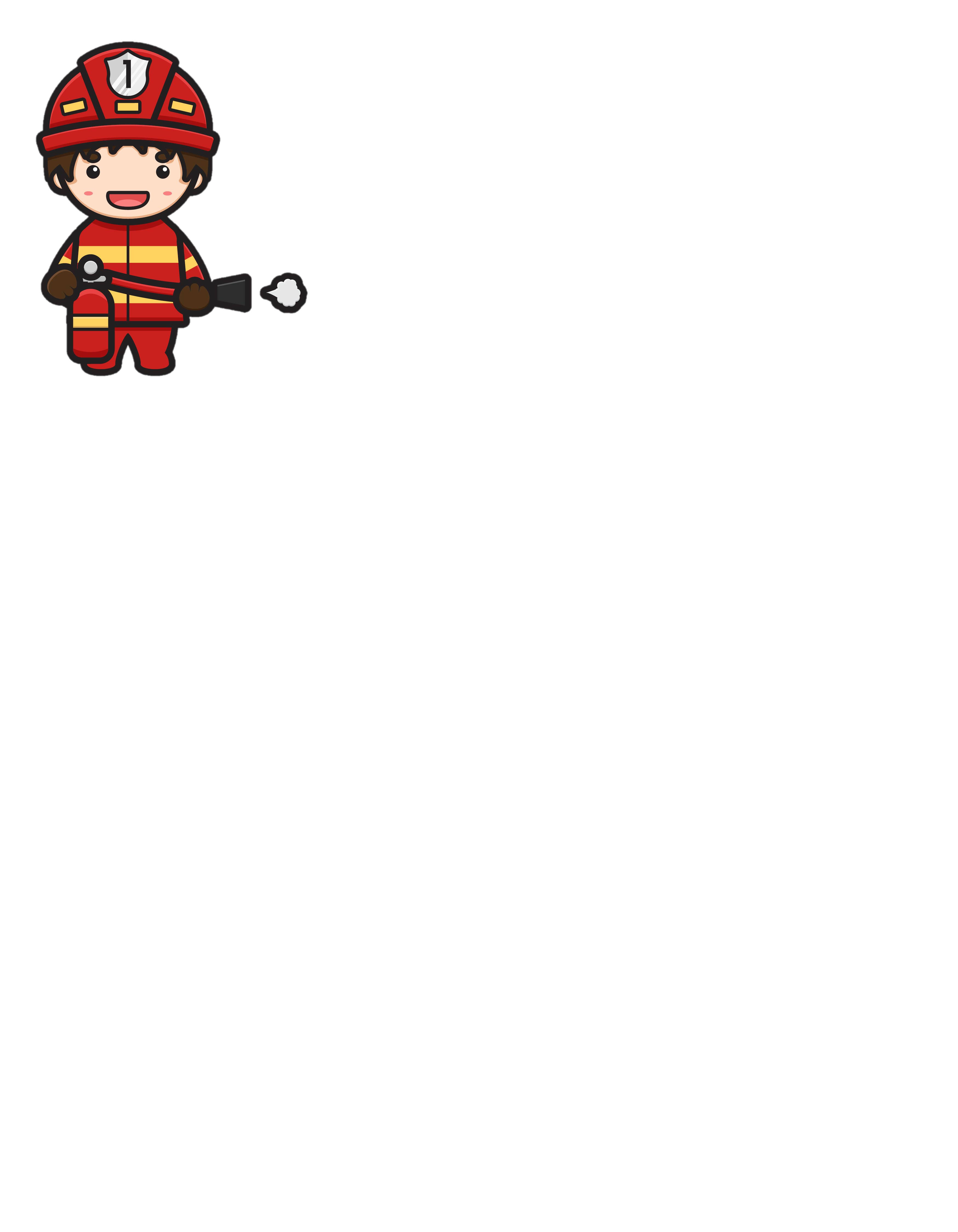 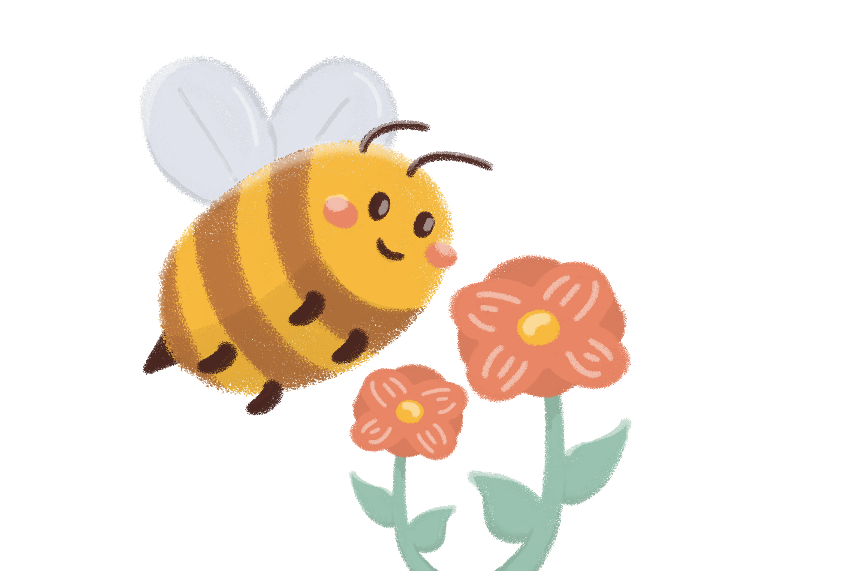 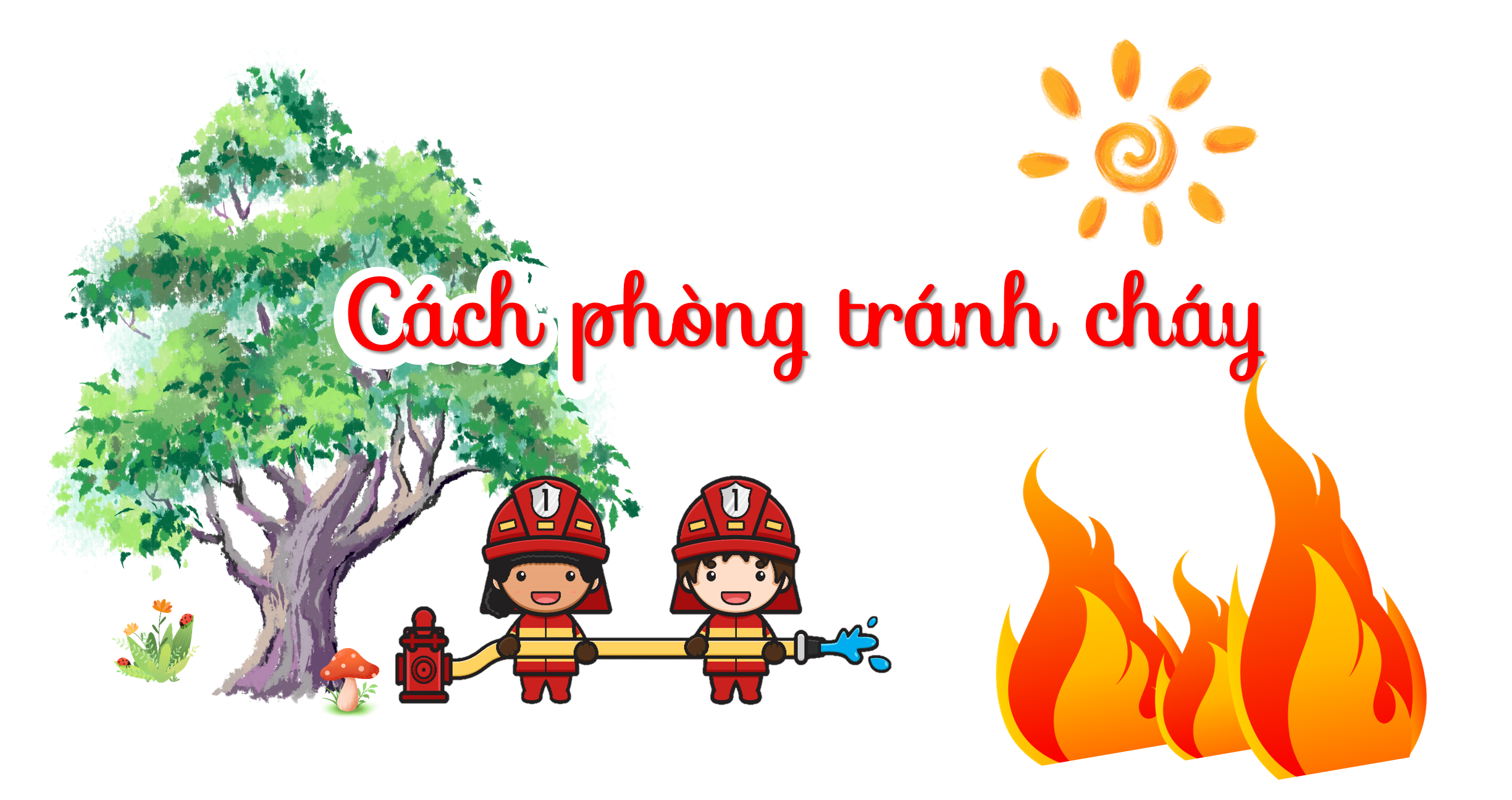 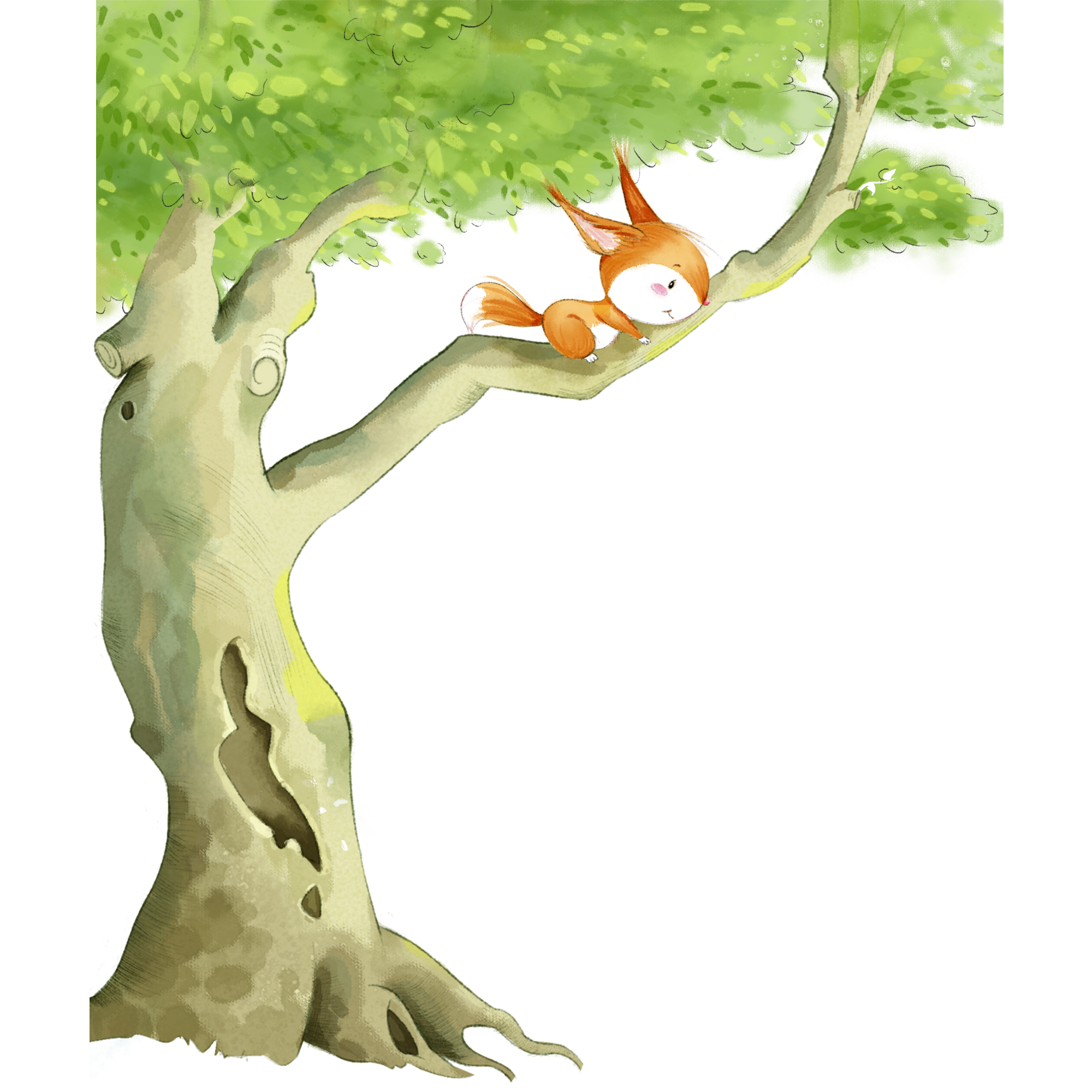 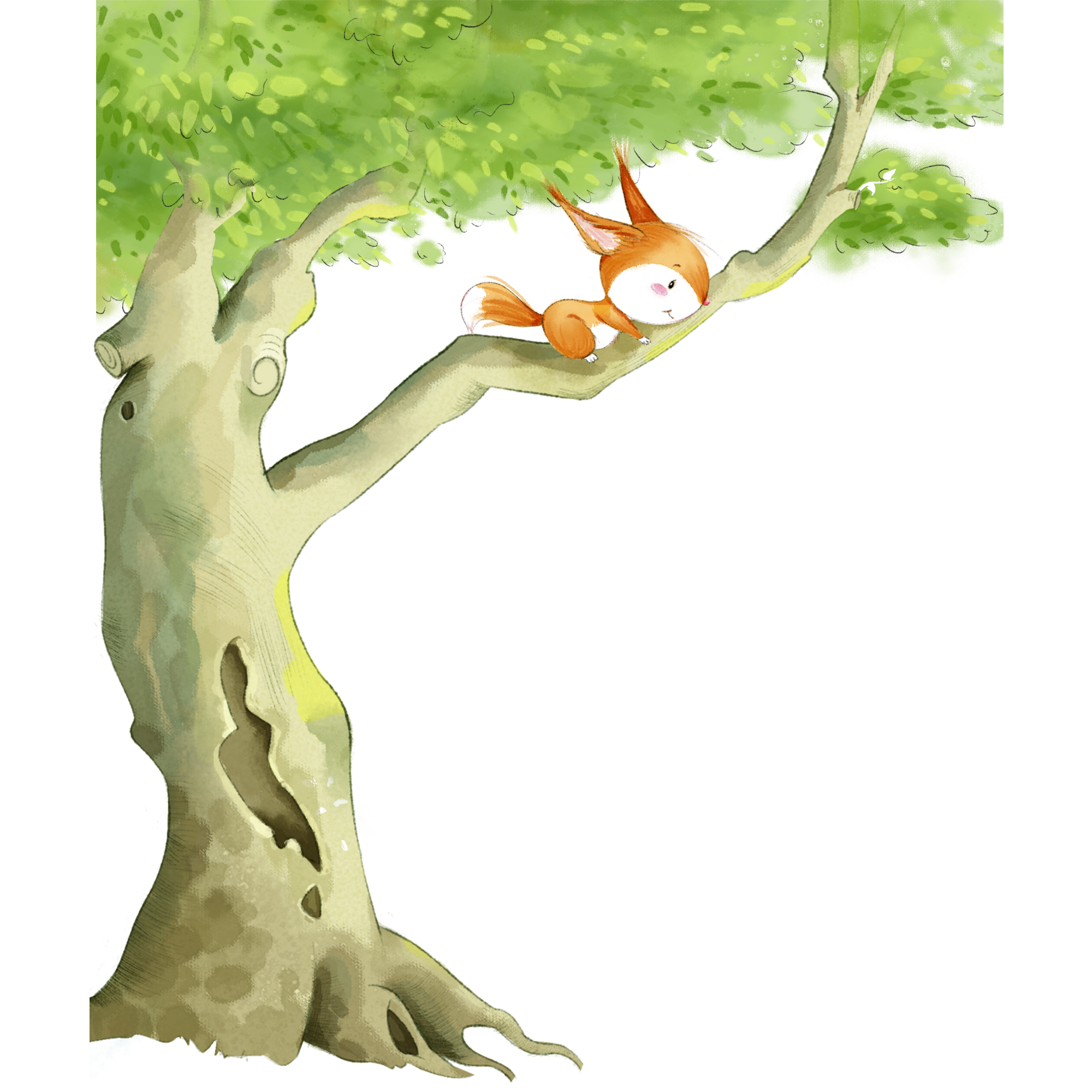 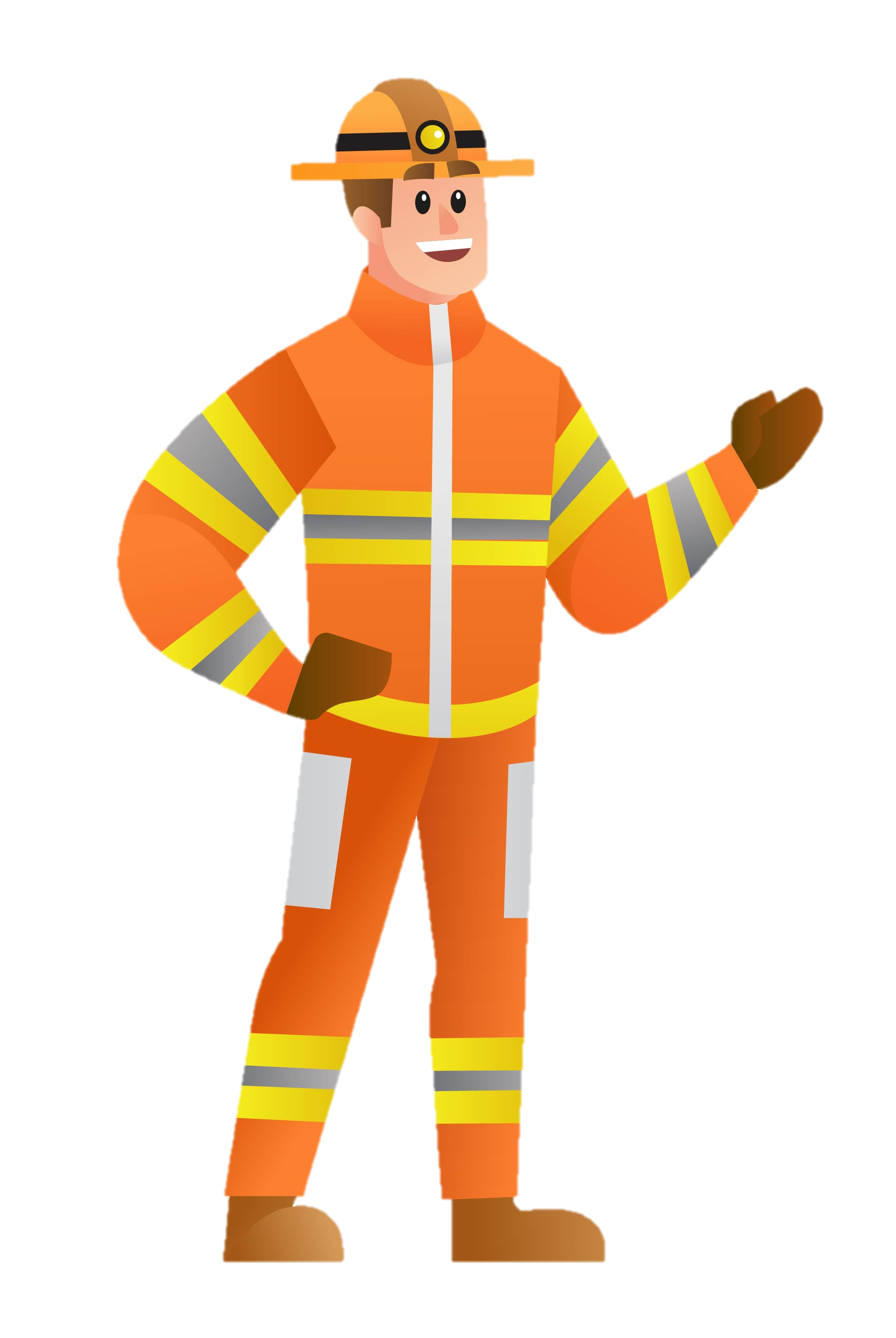 Không để vật dễ cháy nơi đun nấu;
Đun bếp phải trông coi;....
Hệ thống điện phải lắp Aptomat 
tự ngắt toàn nhà;
Cách phòng tránh cháy:
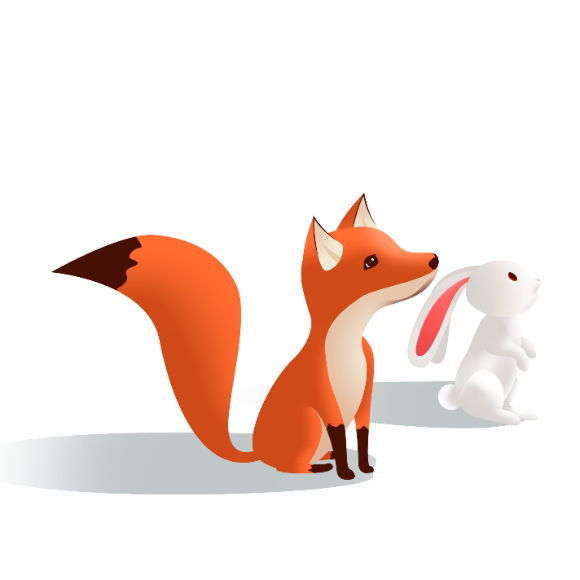 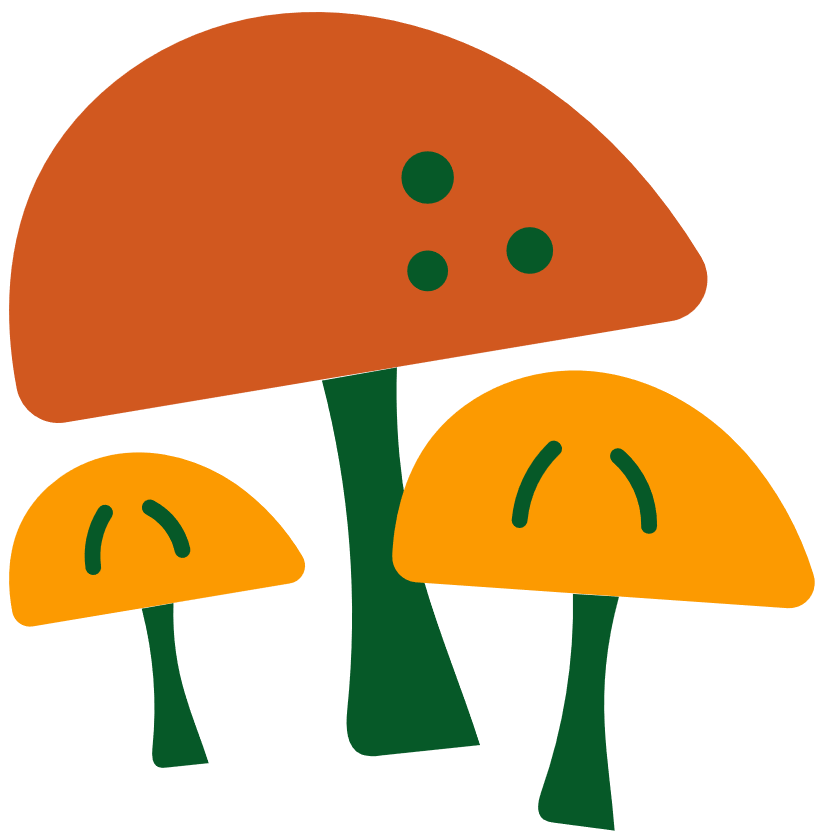 ;;,...
Cách xử lý khi có cháy
Cách xử lý khi có cháy
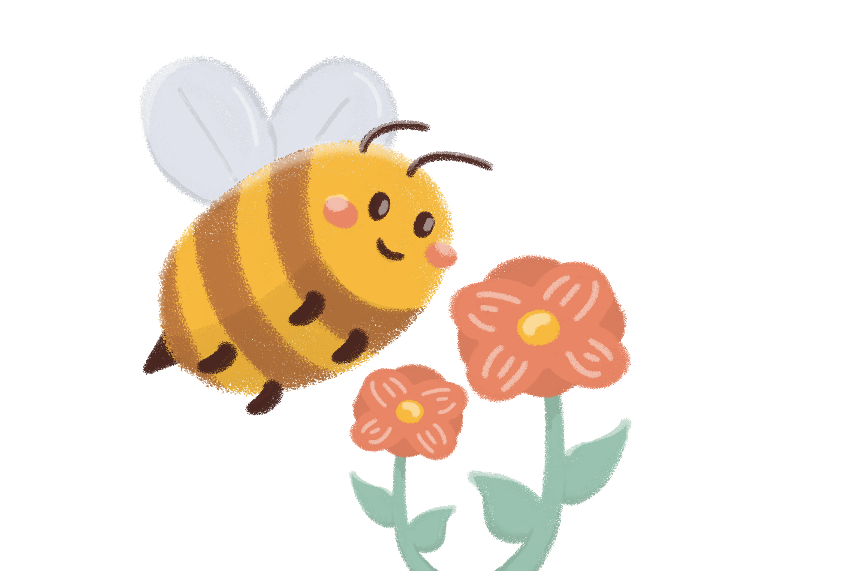 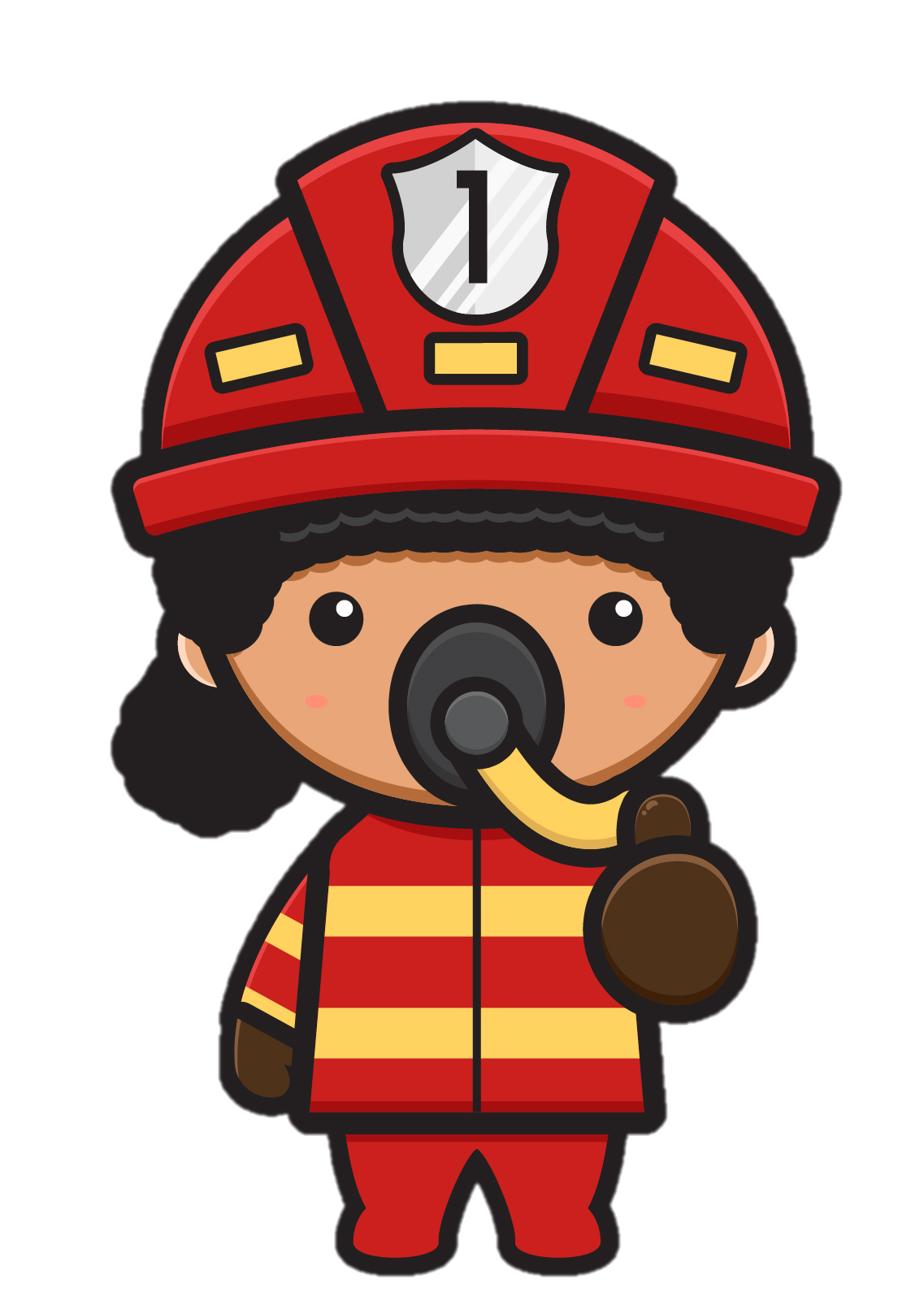 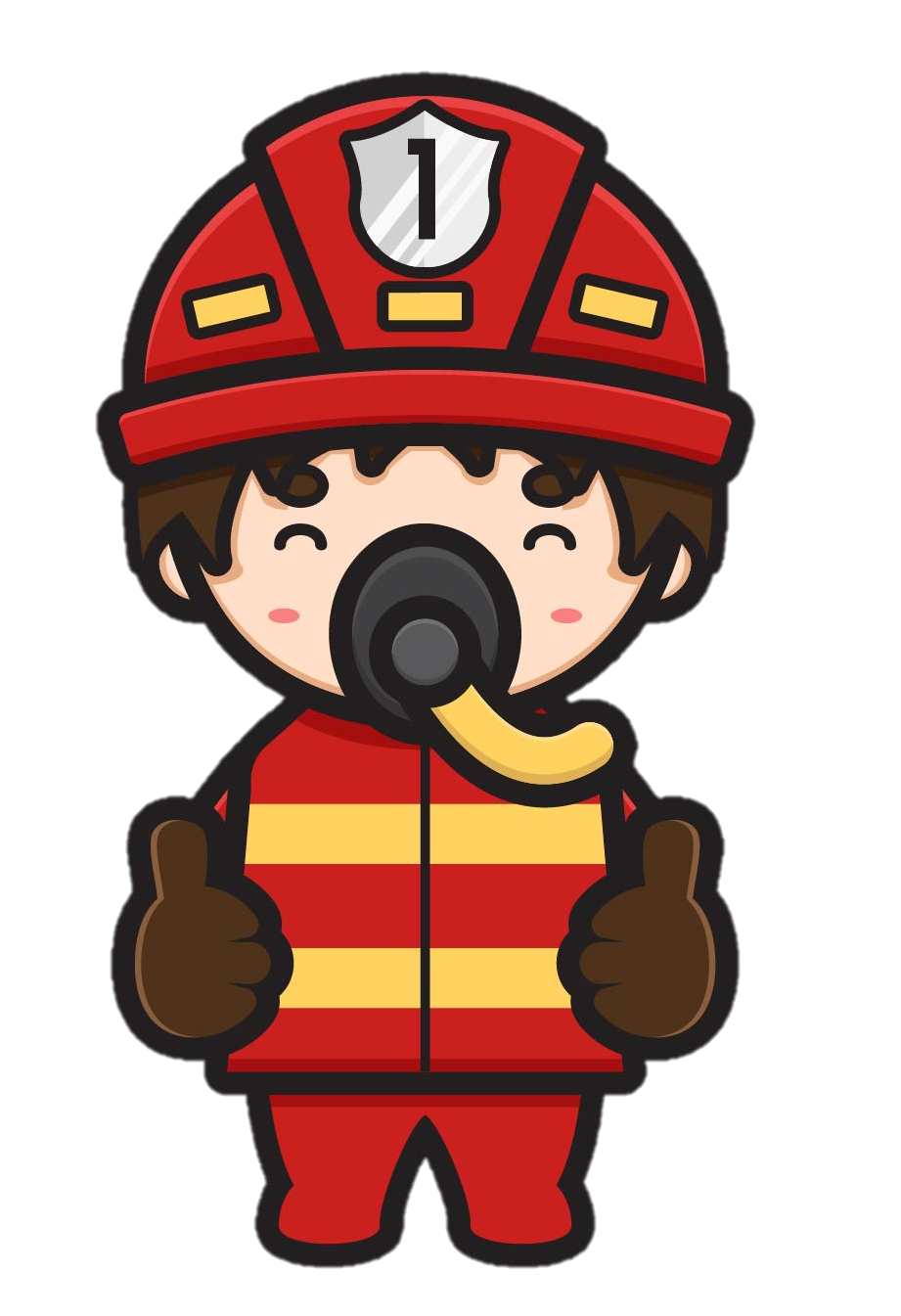 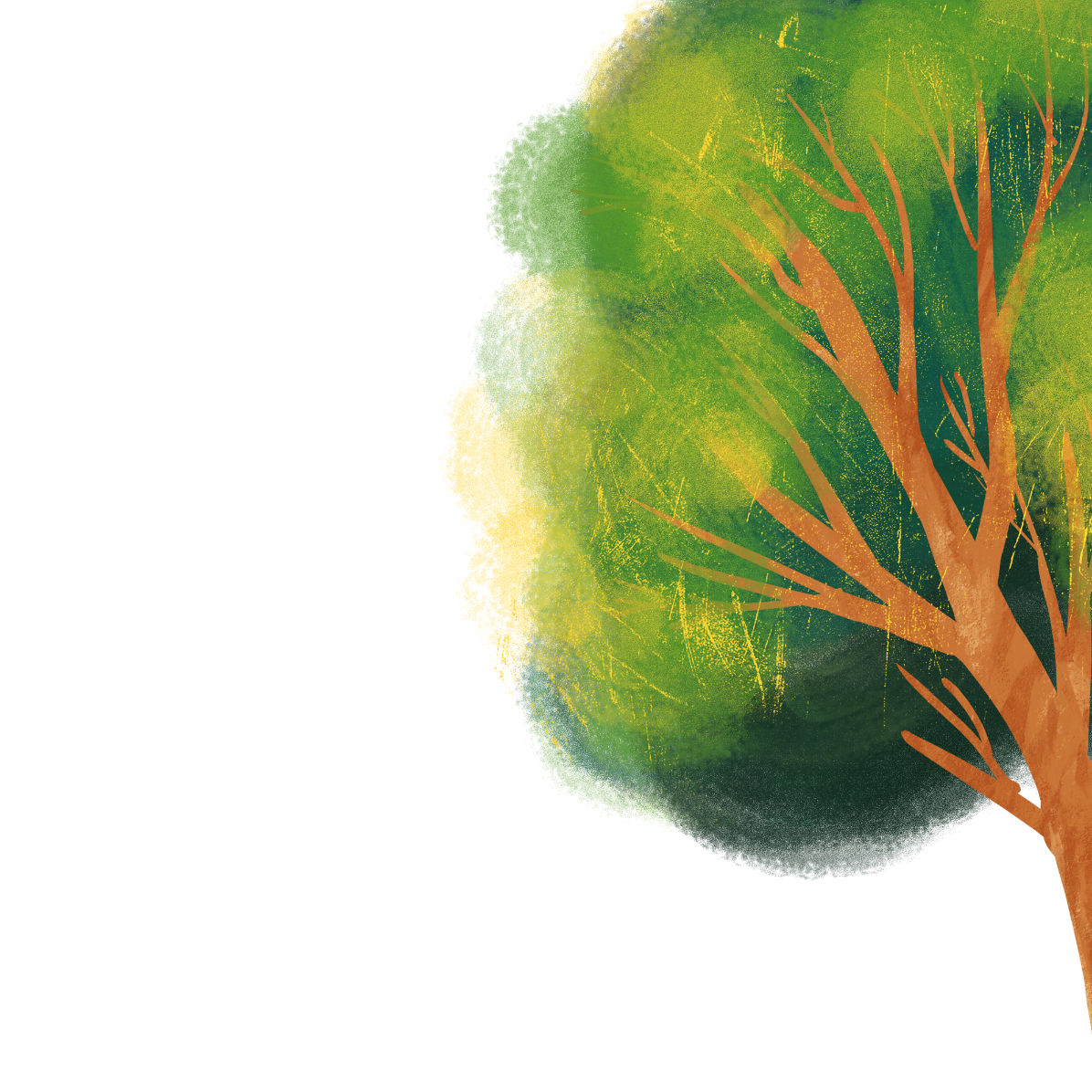 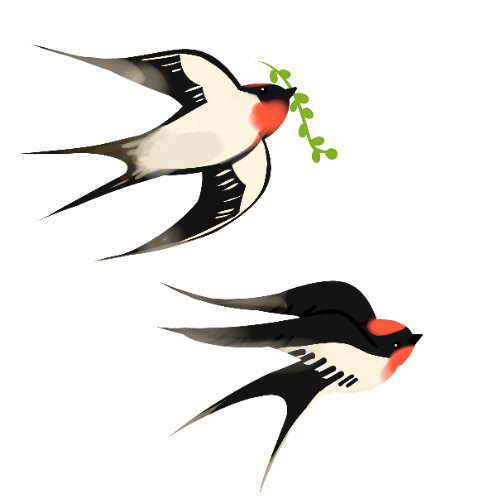 Quan sát tranh 6, 7, 8, 9 trang 13 và cho biết:
Mọi người trong hình làm gì?
Nêu nhận xét của em về cách ứng xử đó?
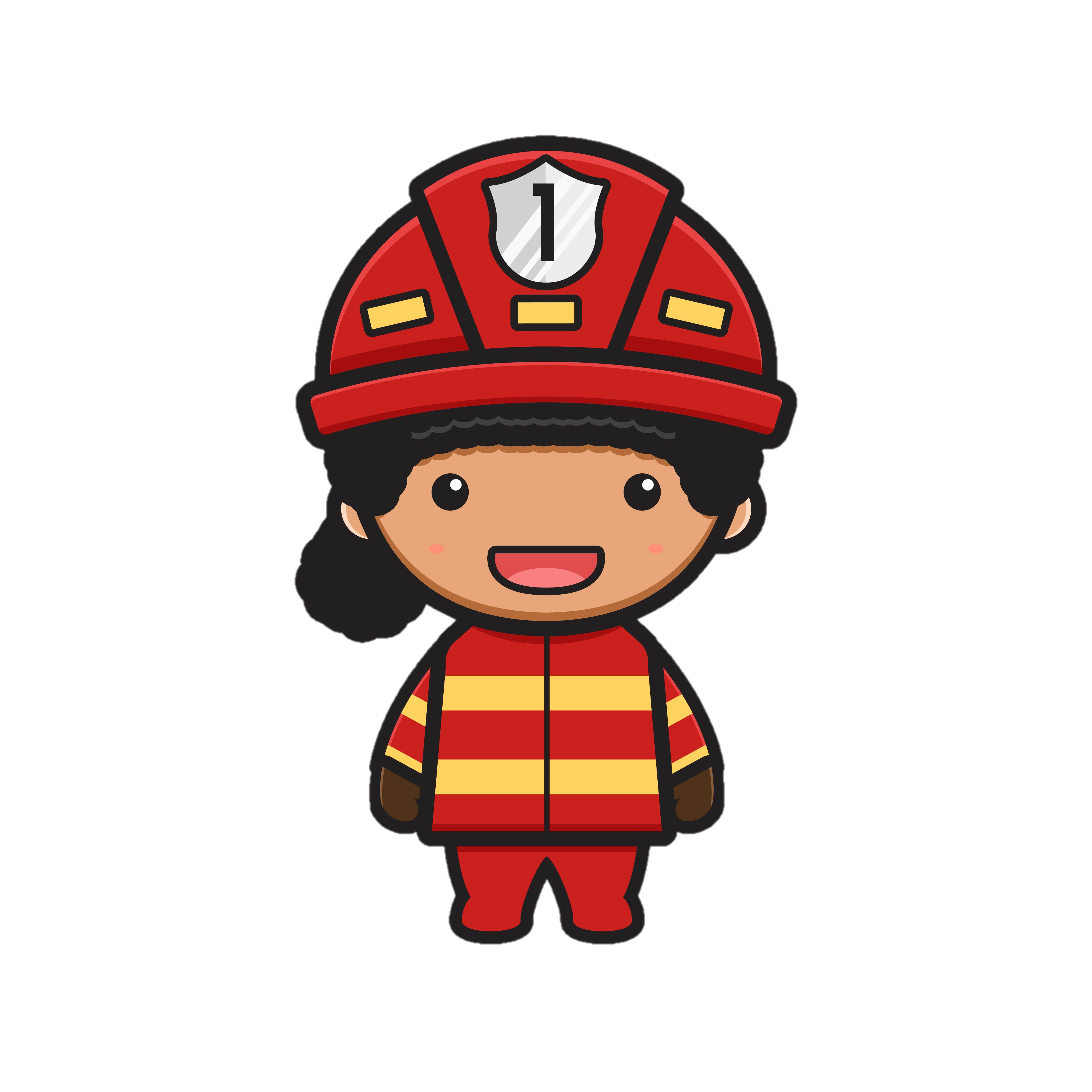 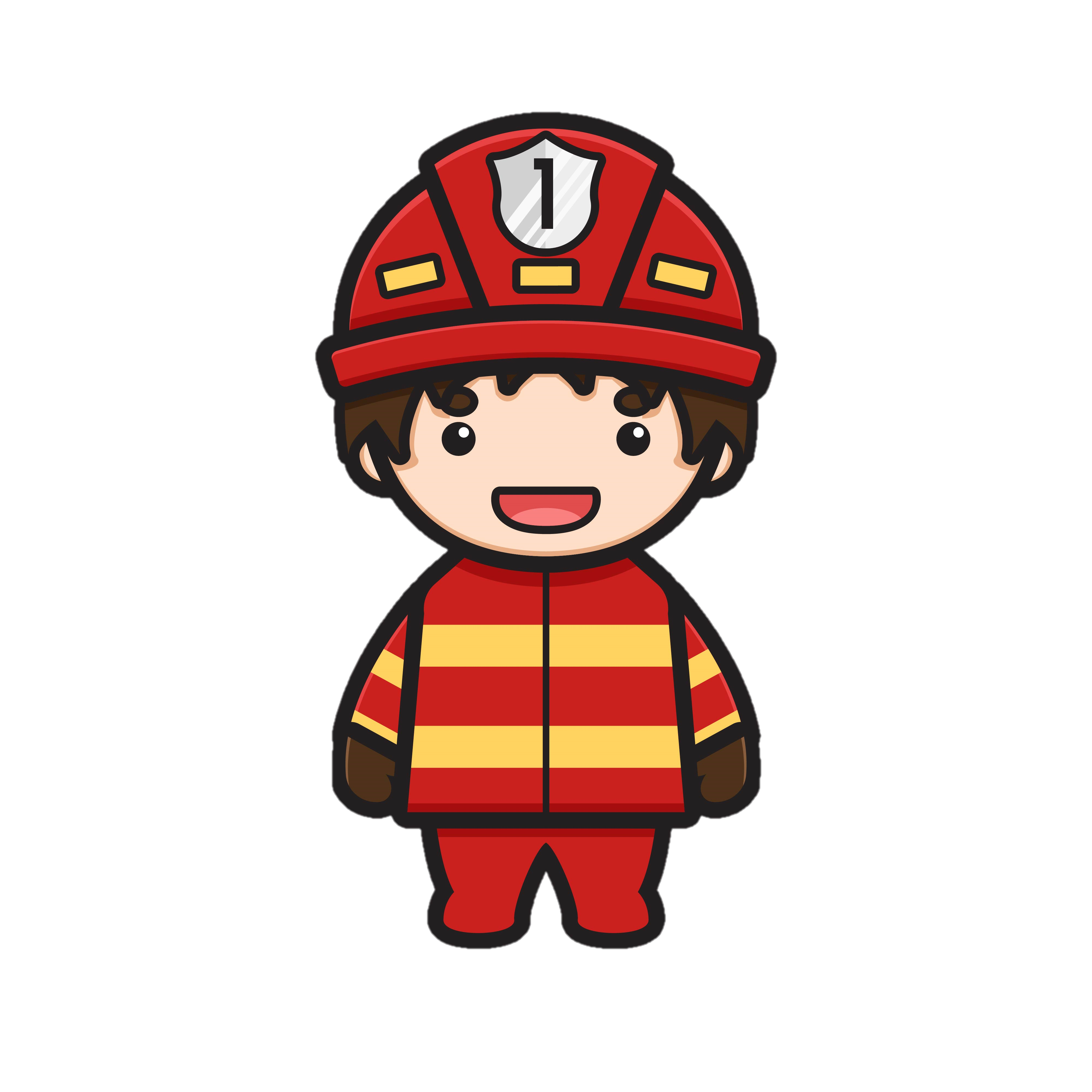 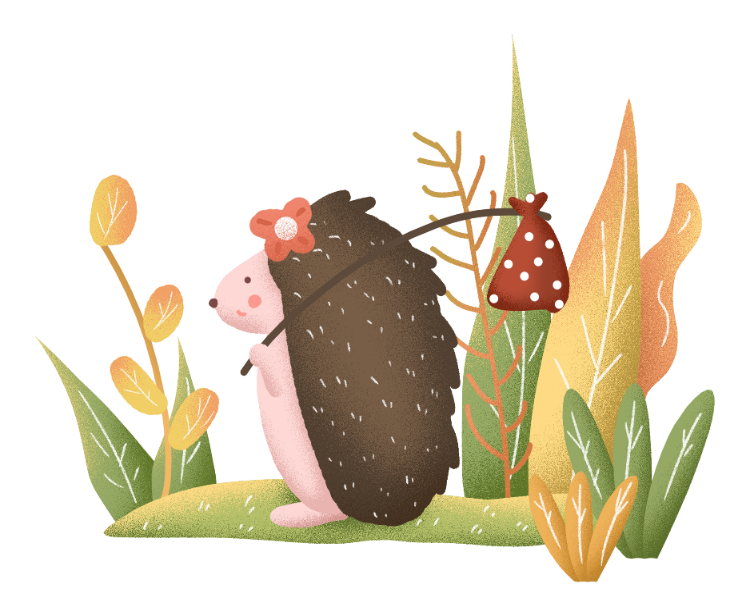 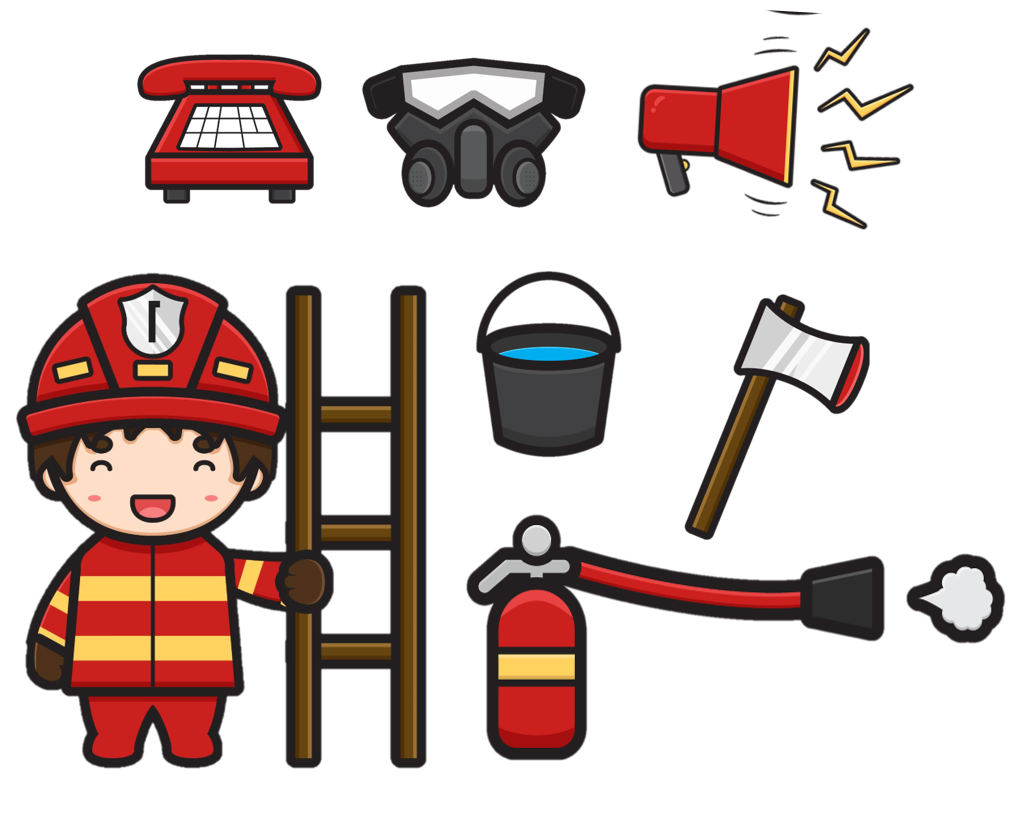 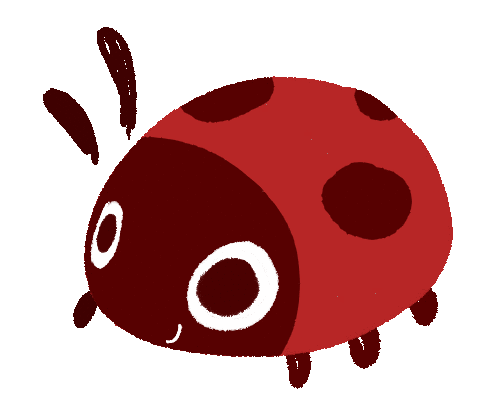 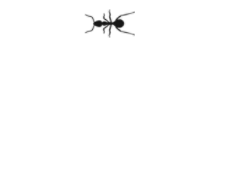 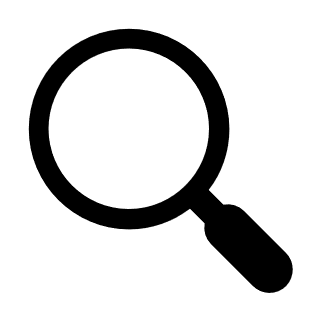 TÌM MẬT MÃ
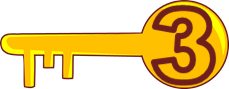 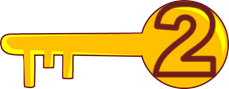 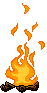 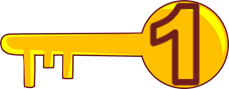 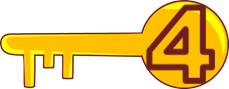 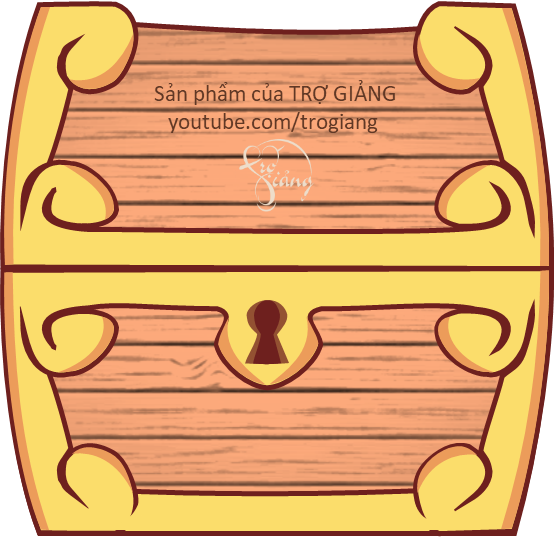 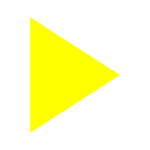 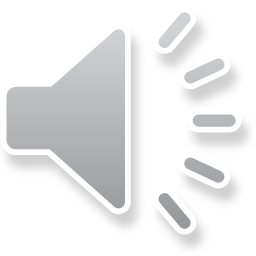 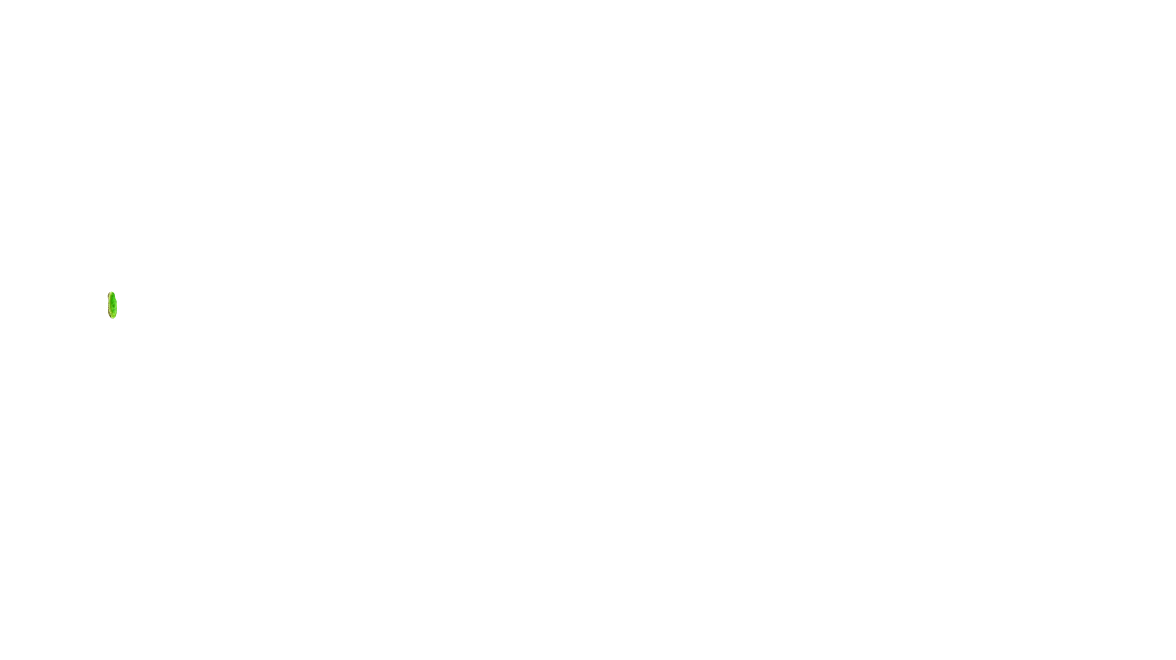 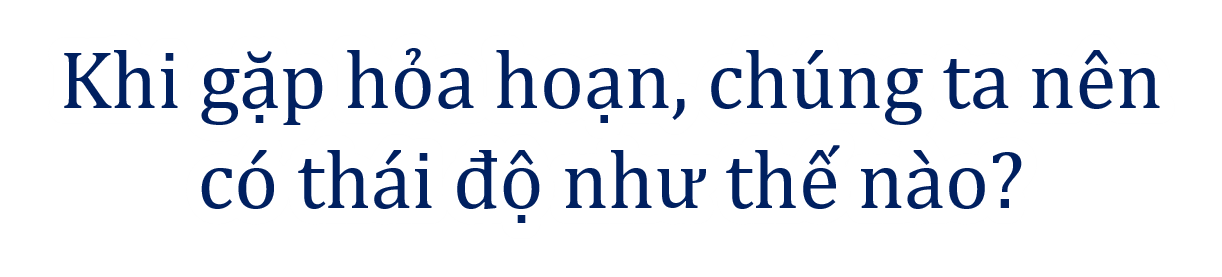 Khóc thật to
La hét lớn
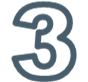 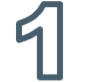 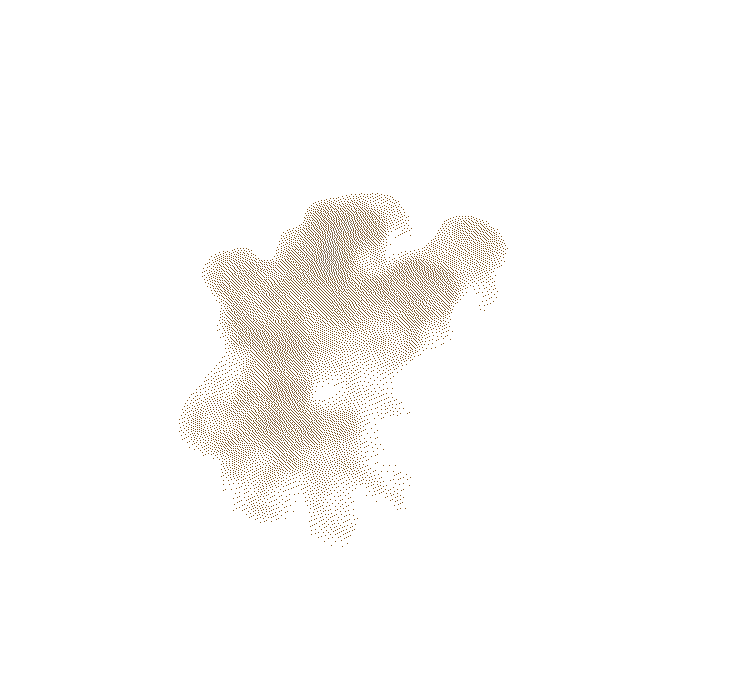 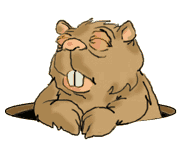 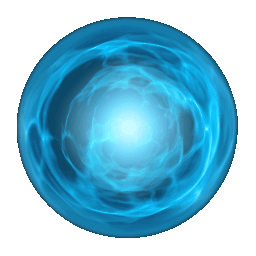 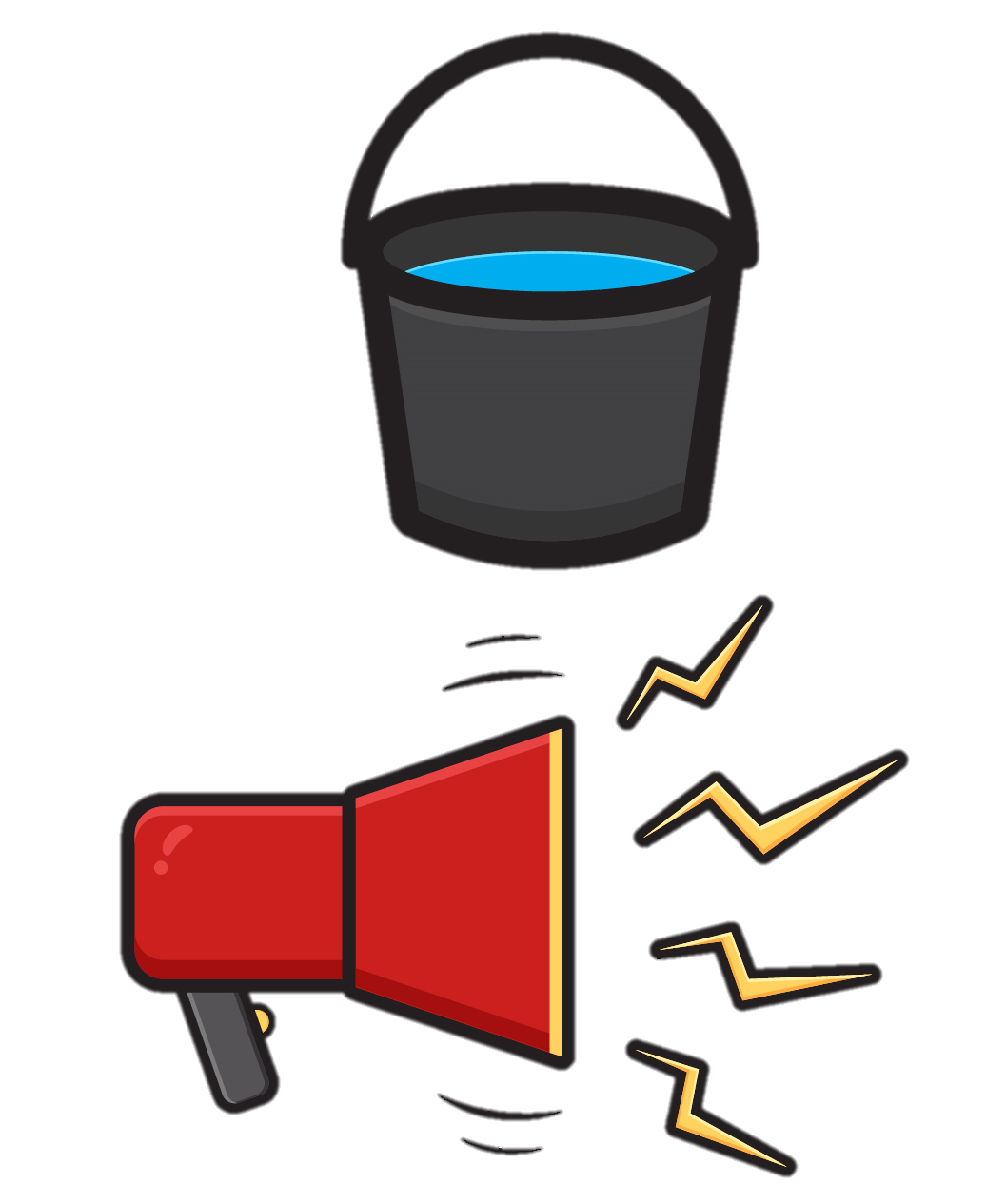 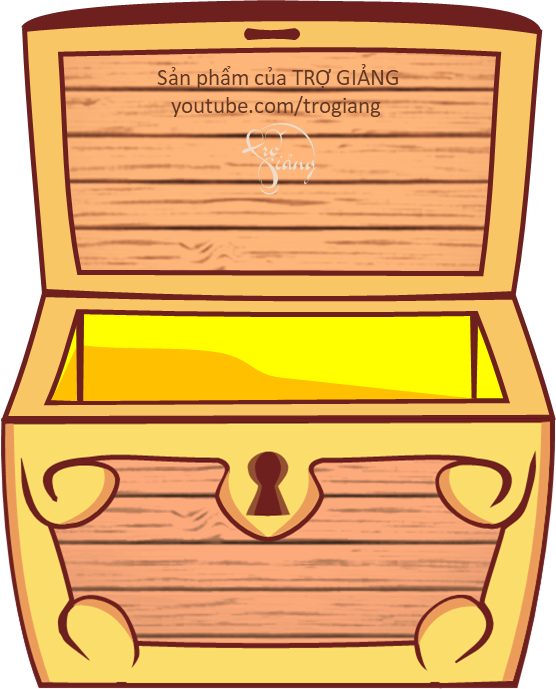 Hoảng sợ
Bình tĩnh
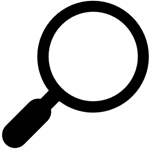 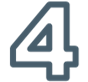 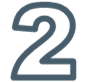 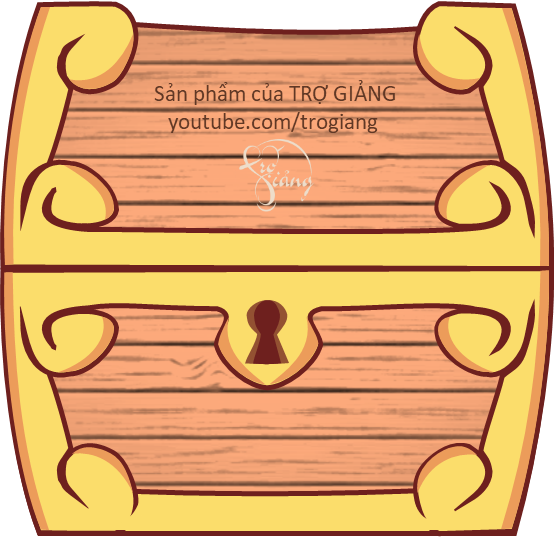 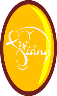 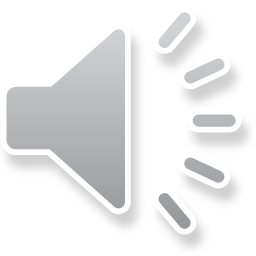 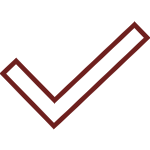 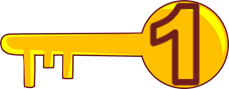 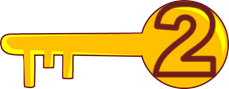 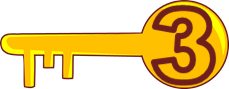 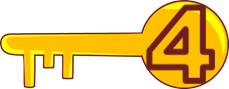 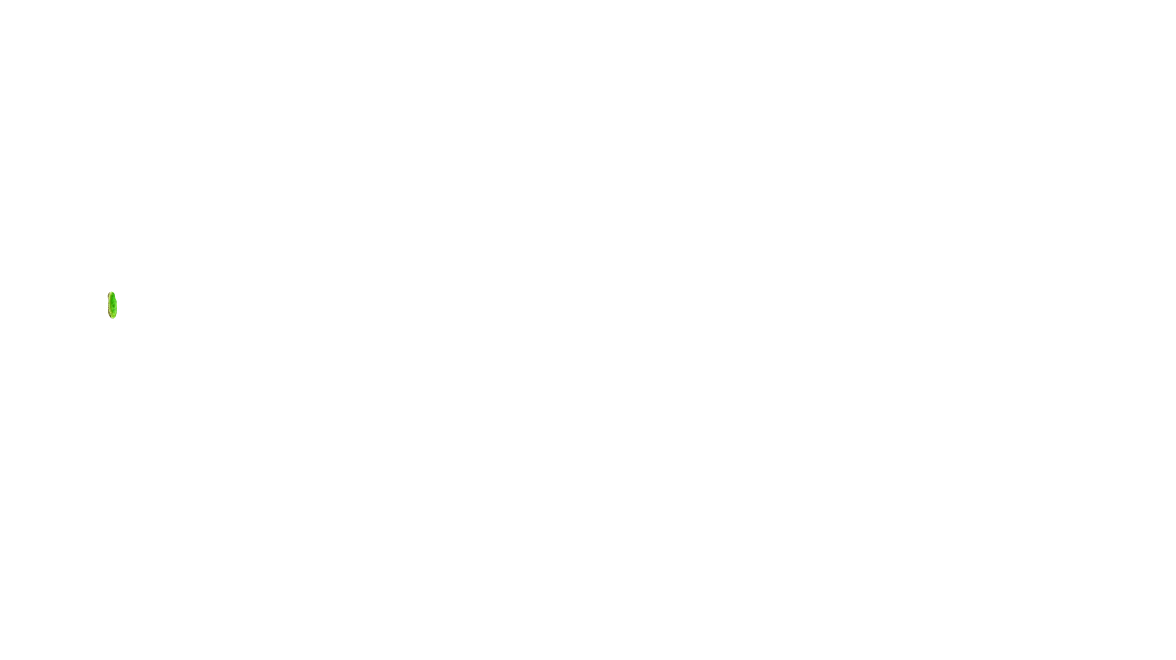 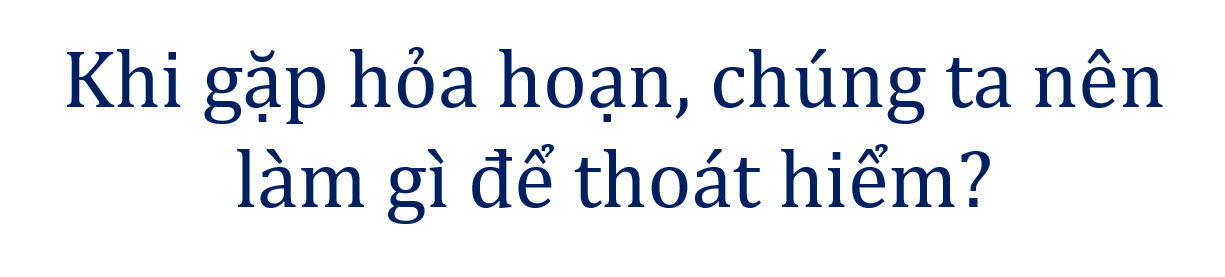 Trốn trong tủ áo quần.
Di chuyển bằng thang máy.
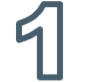 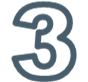 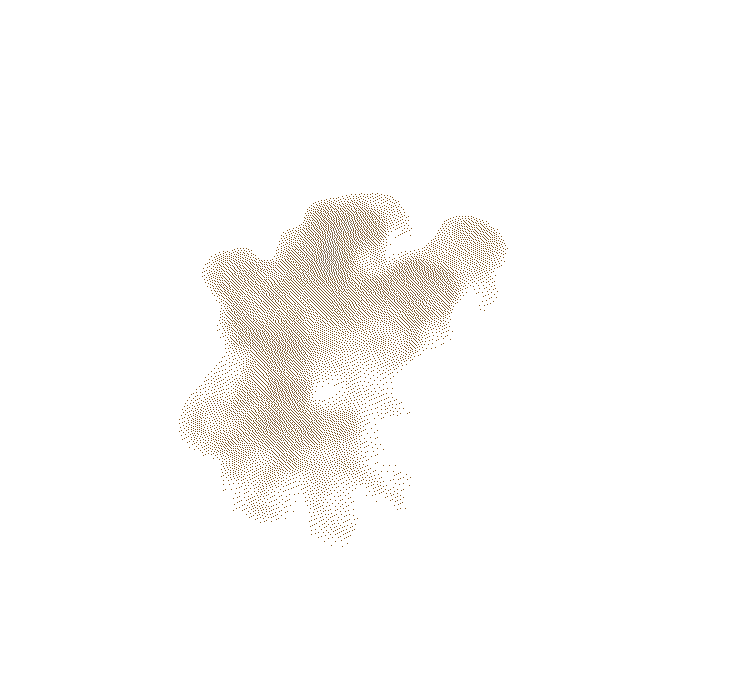 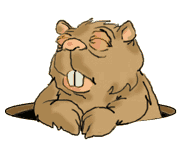 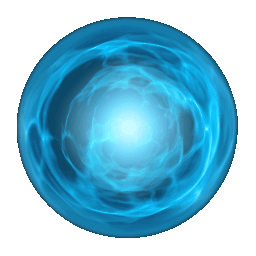 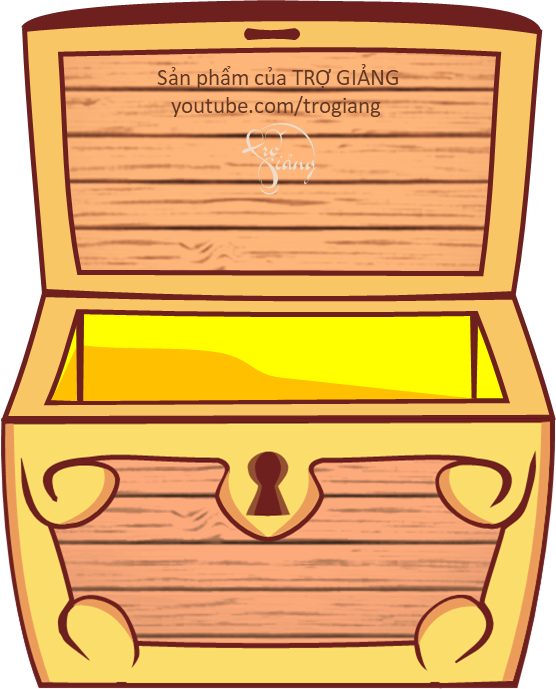 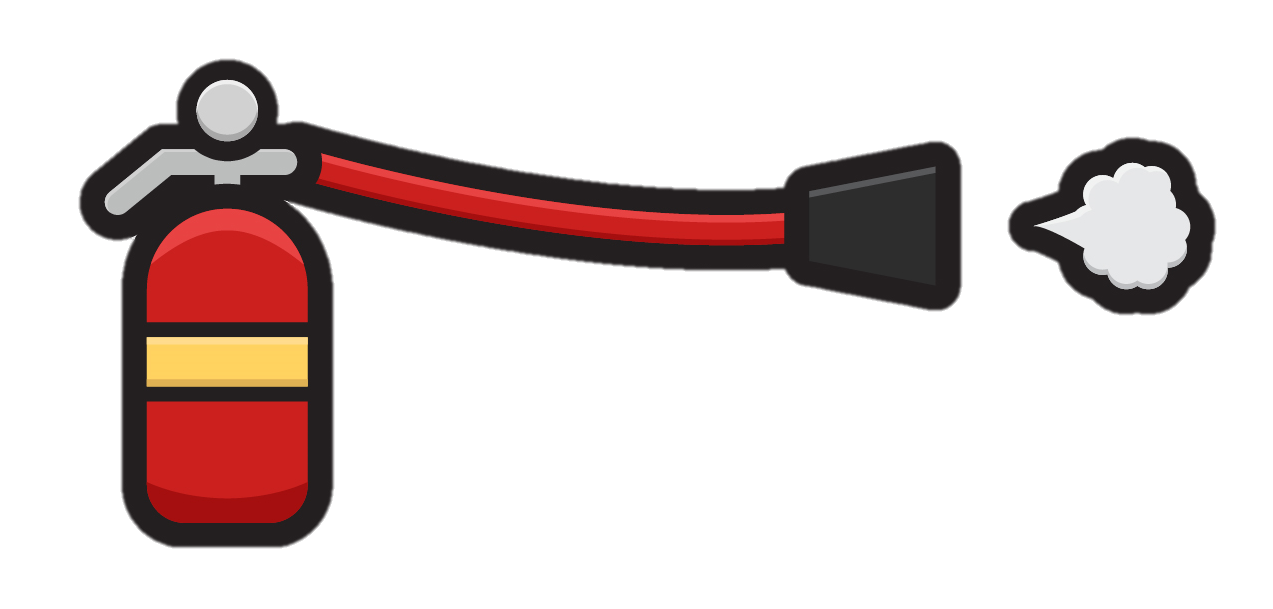 Trốn dưới gầm giường.
Bò sát mặt đất tìm cửa thoát hiểm.
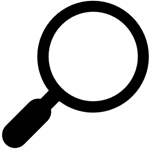 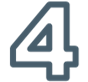 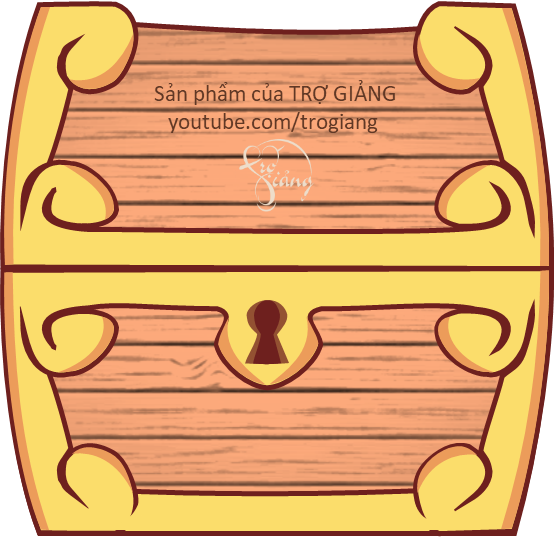 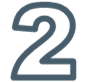 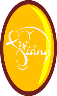 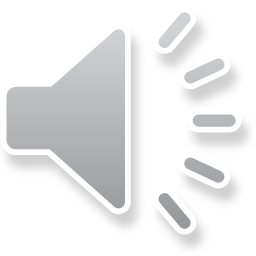 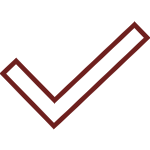 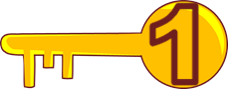 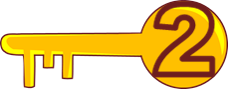 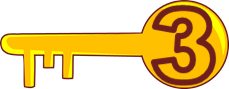 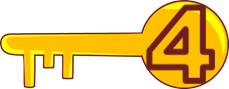 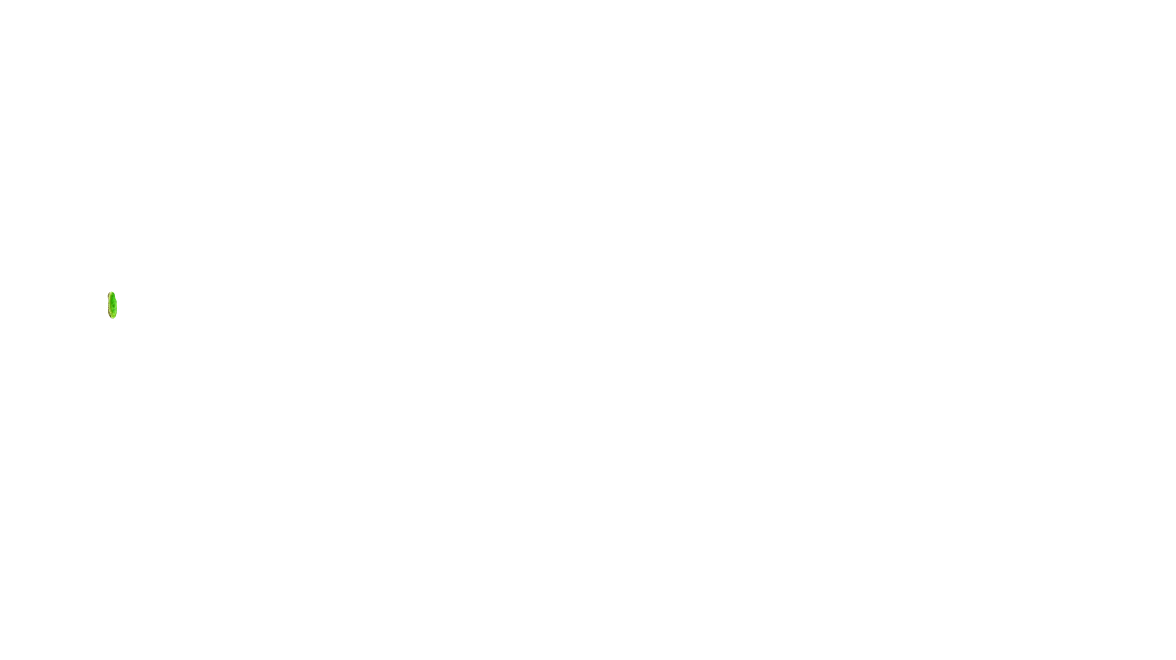 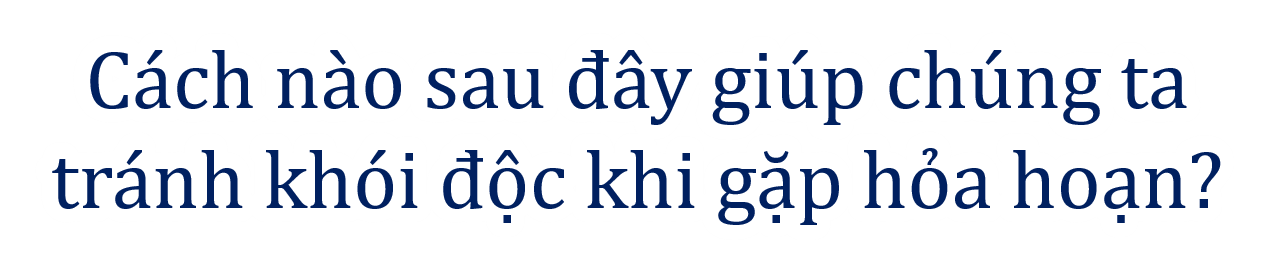 Vải thấm nước
Khăn thấm nước
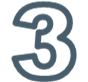 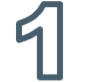 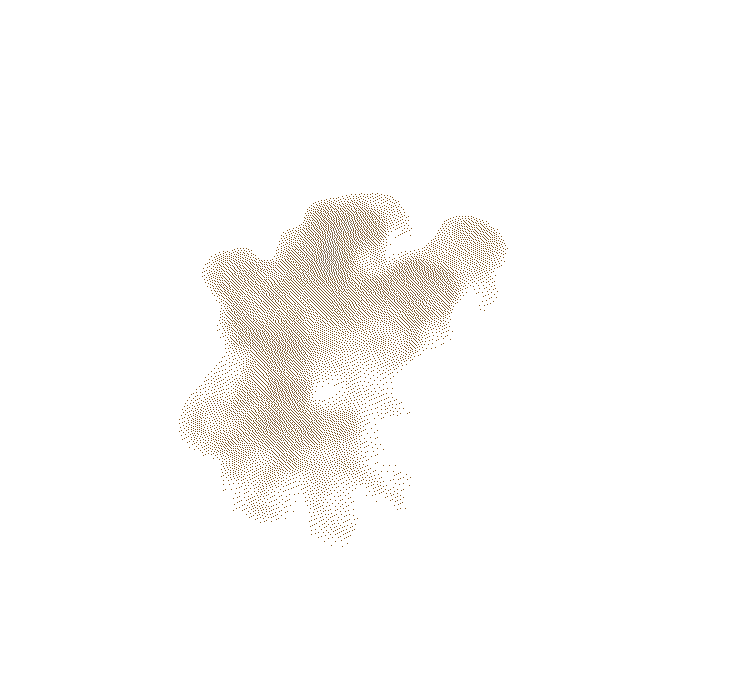 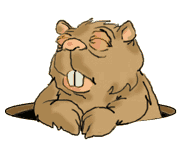 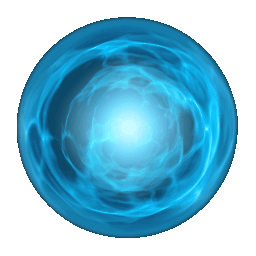 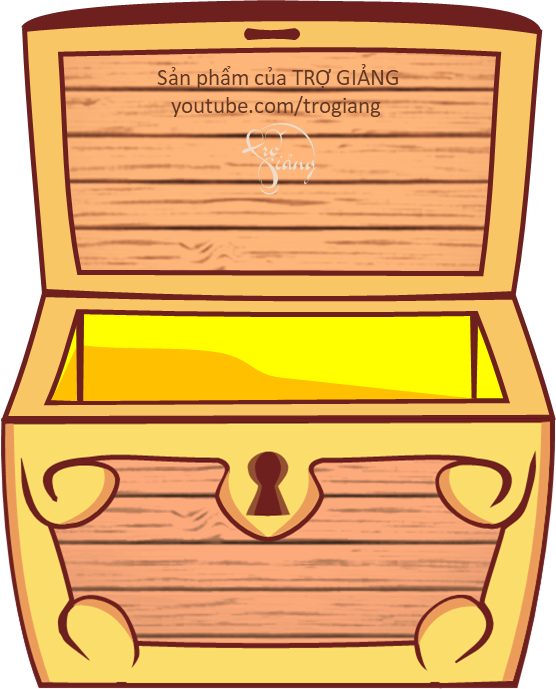 Cả 3 đáp án trên đúng.
Khẩu trang thấm nước
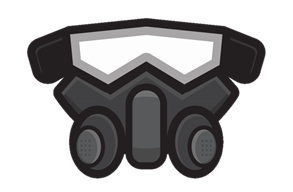 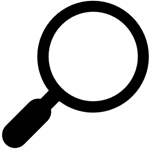 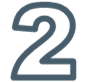 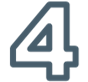 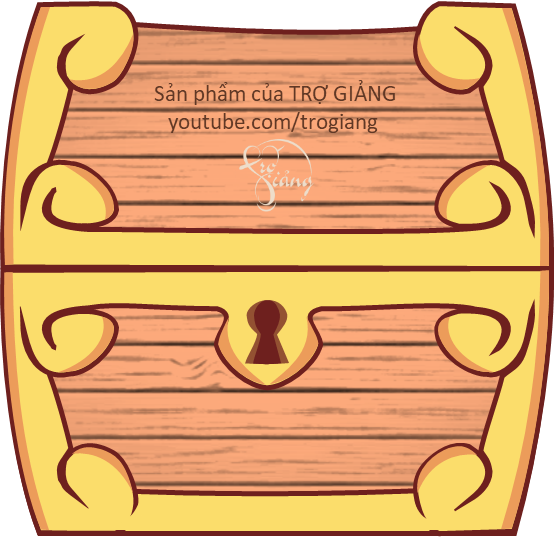 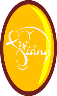 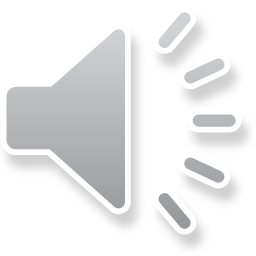 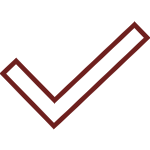 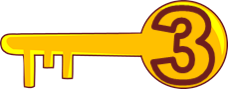 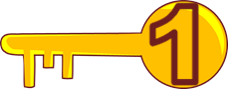 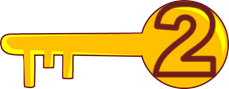 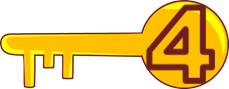 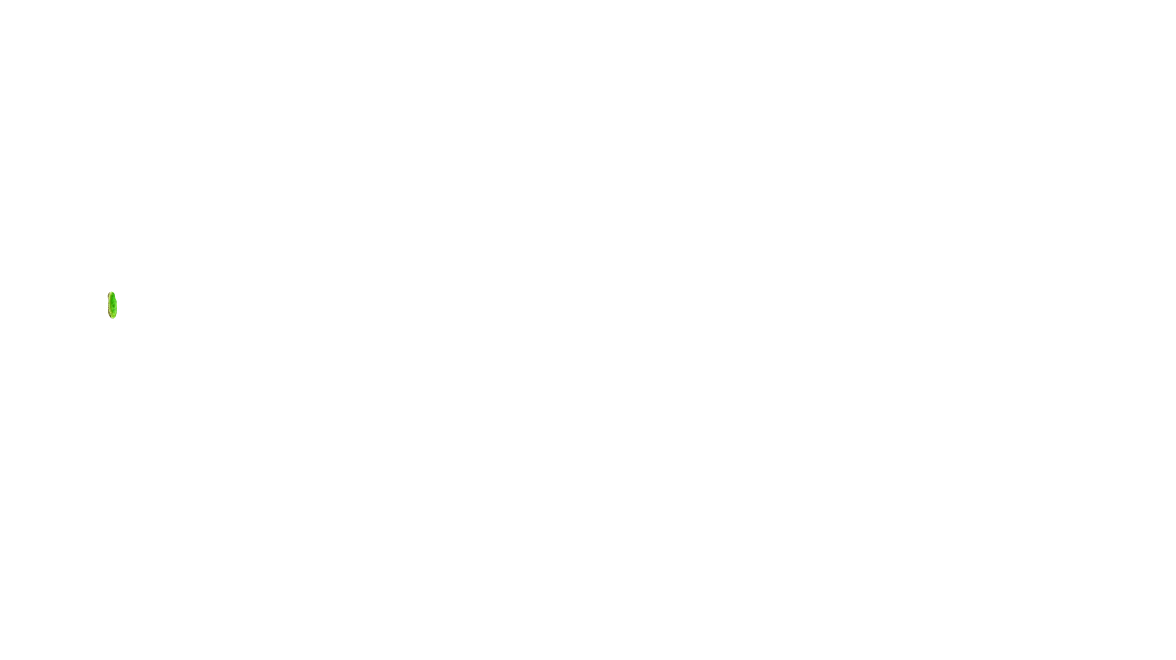 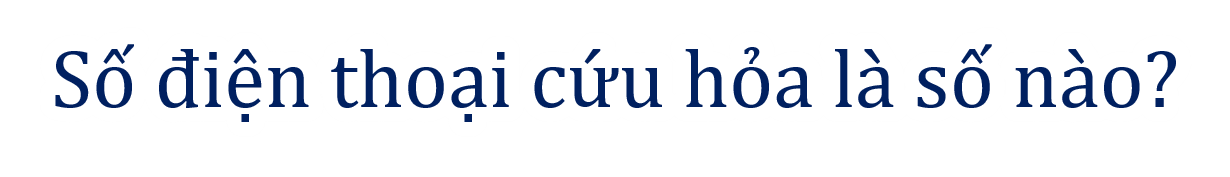 112
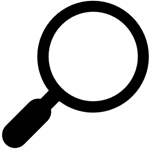 114
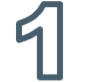 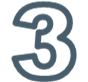 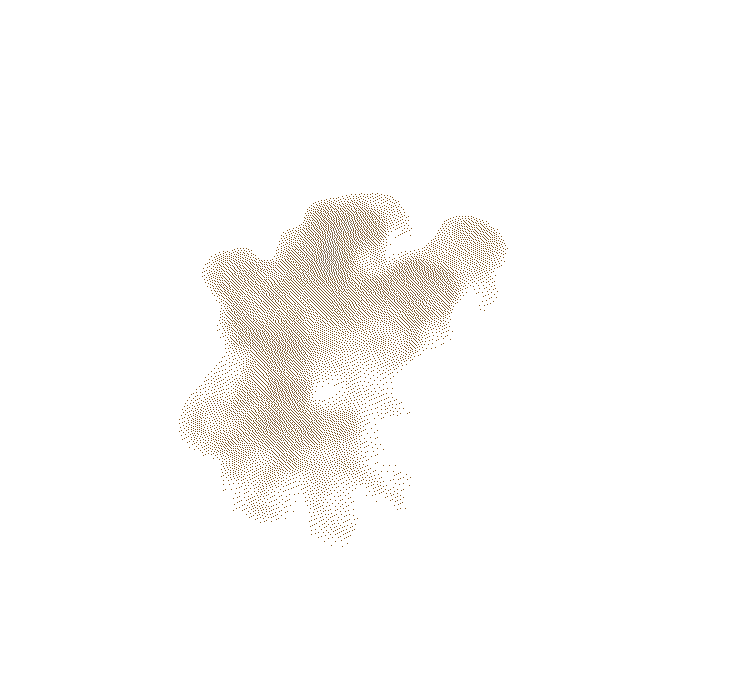 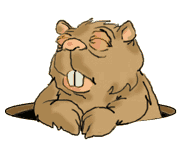 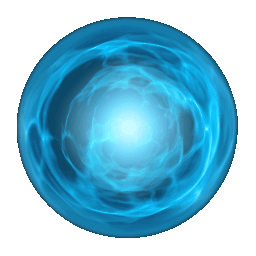 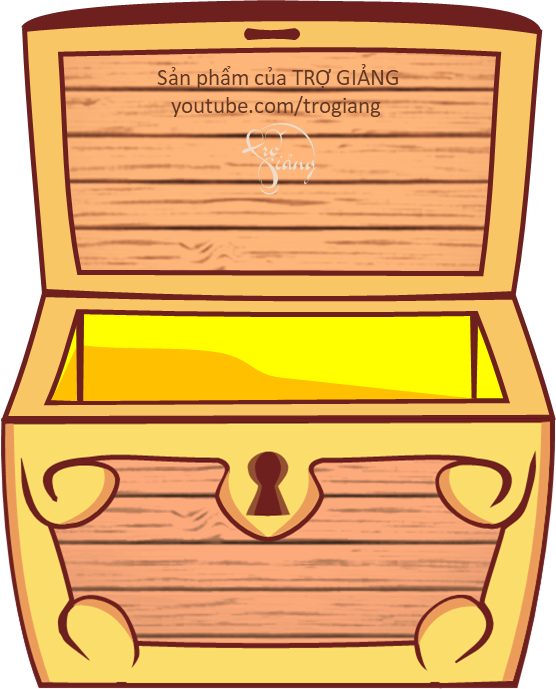 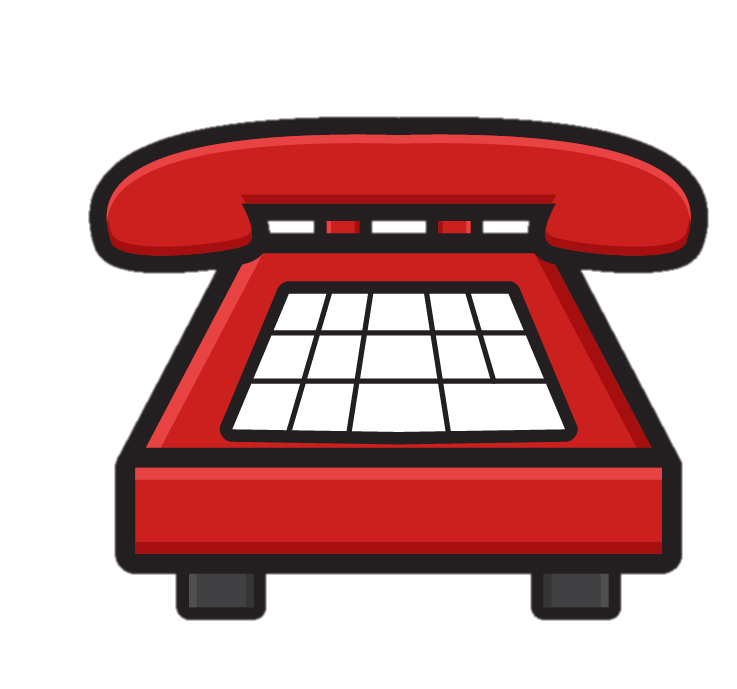 113
115
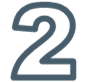 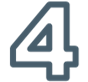 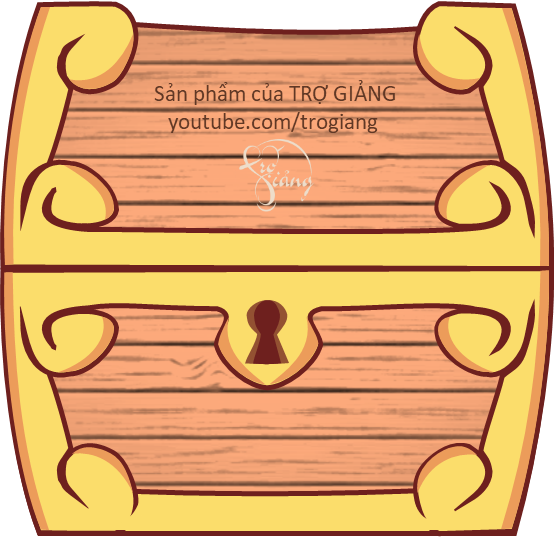 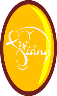 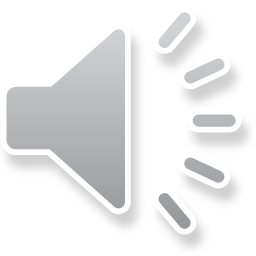 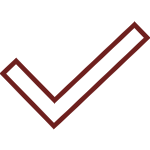 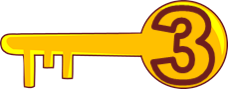 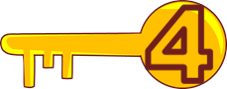 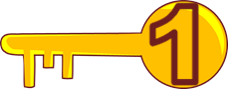 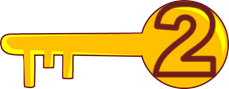 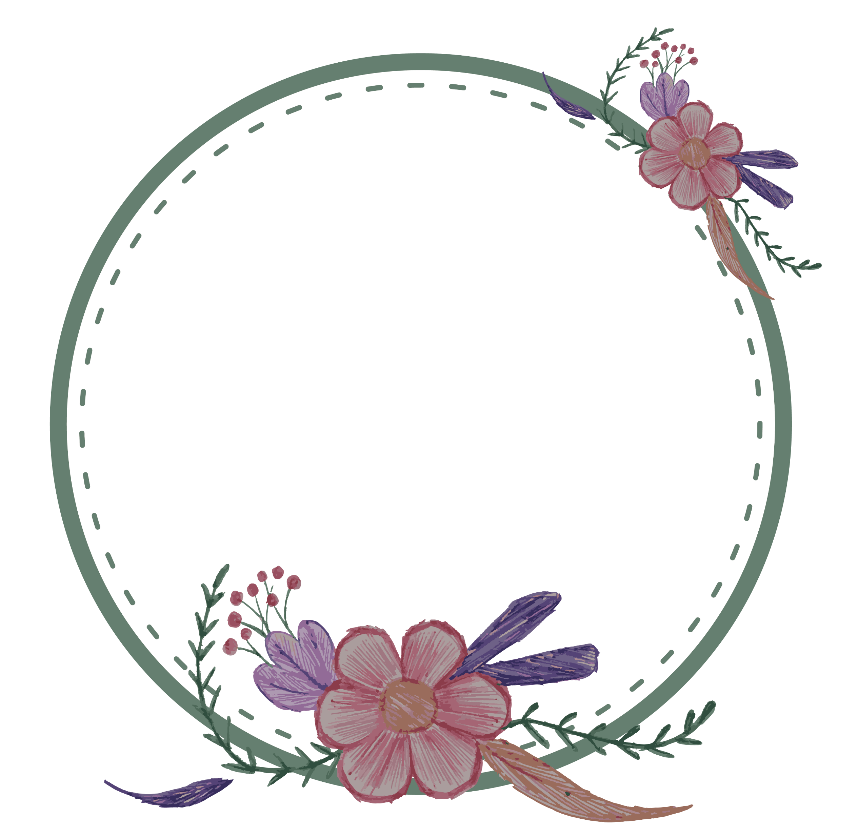 THANKS